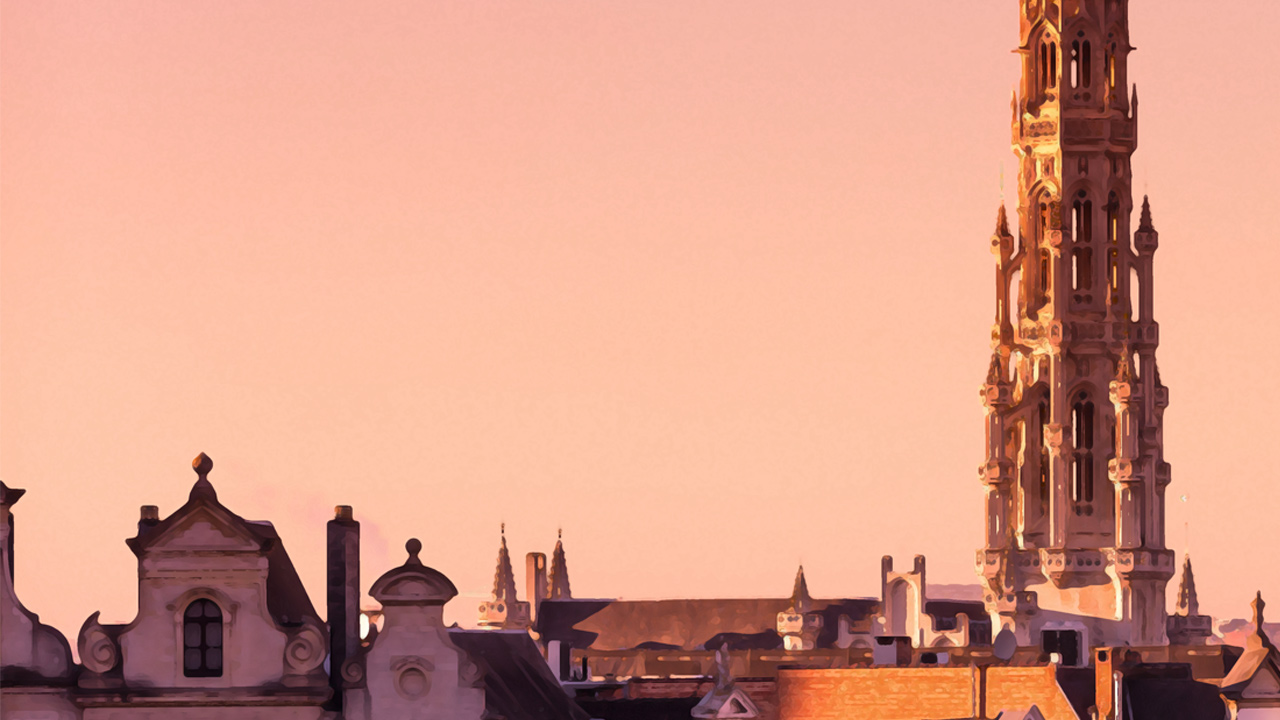 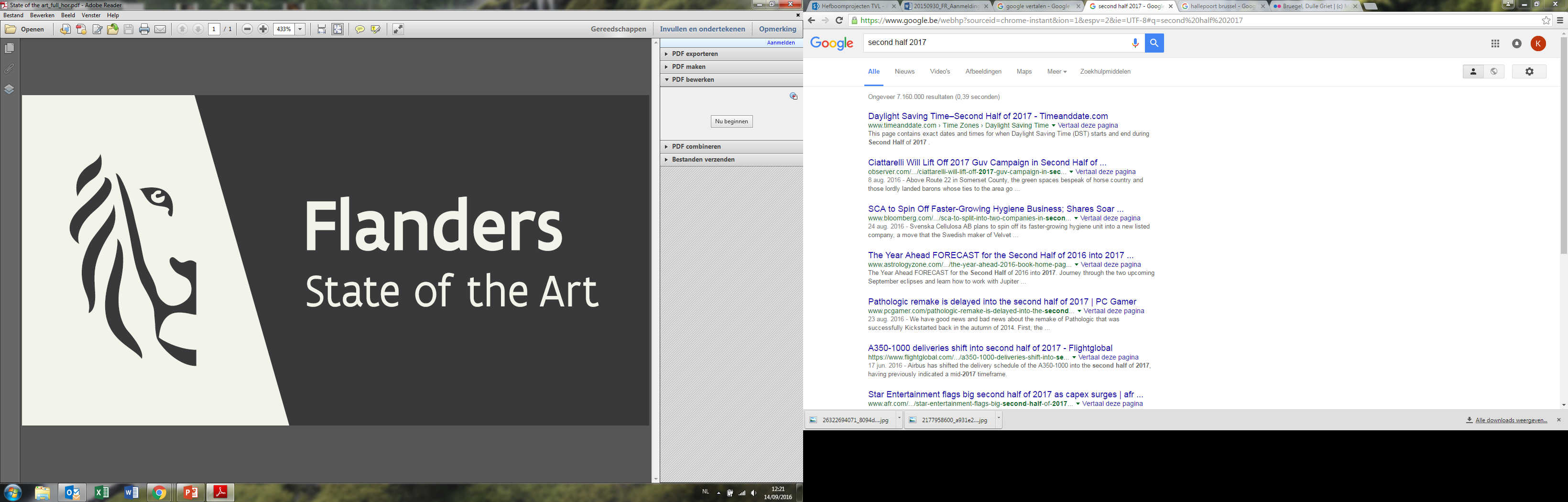 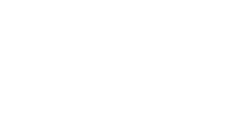 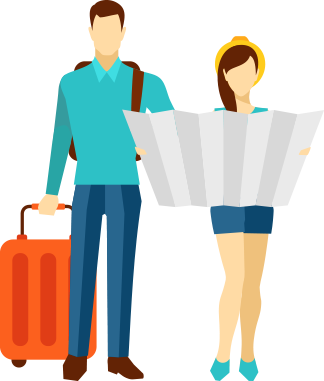 Reputation StudyFlanders 2017
Mature Markets
Europe + US & Japan
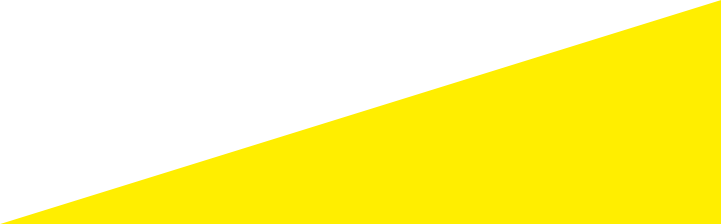 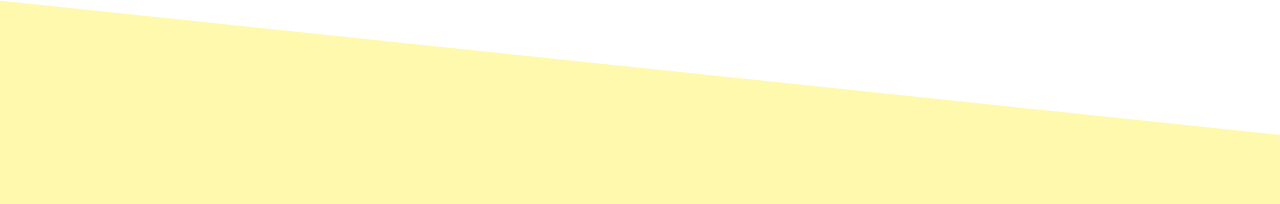 VISITFLANDERS
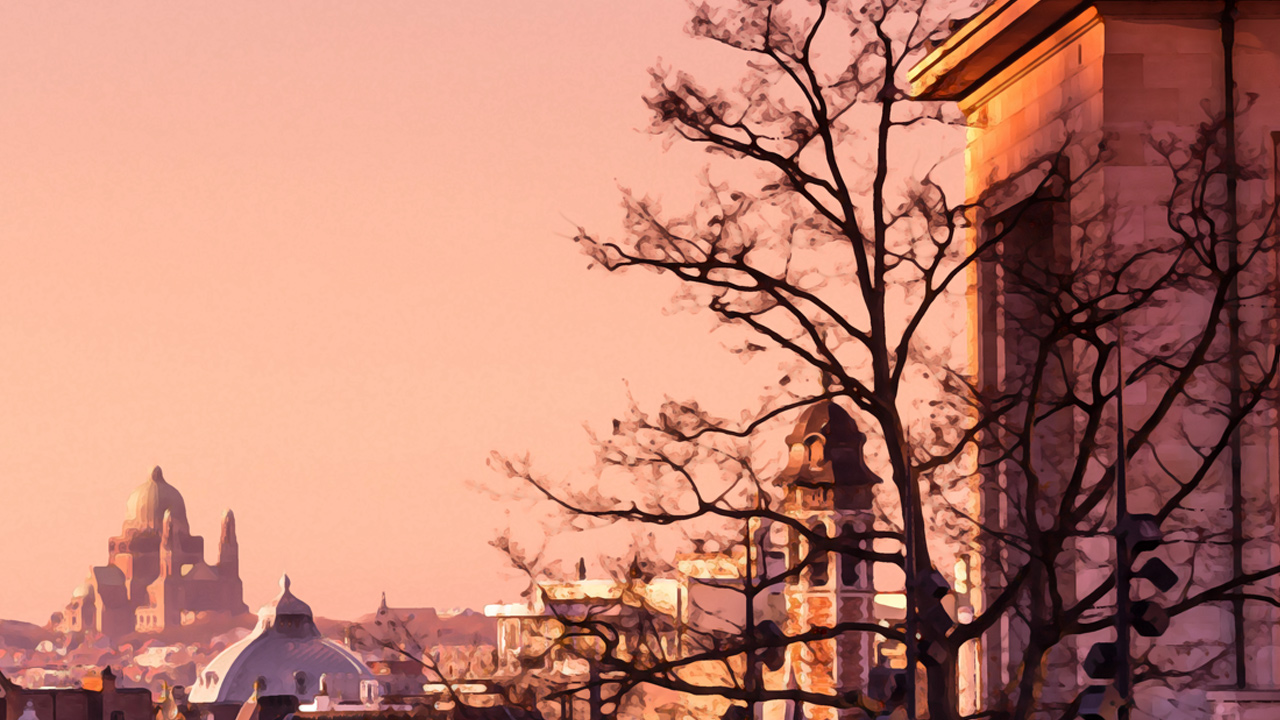 THE STORY LINE
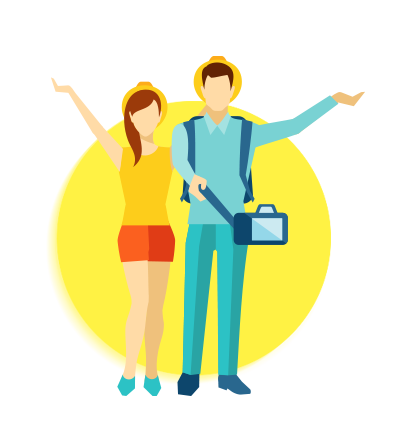 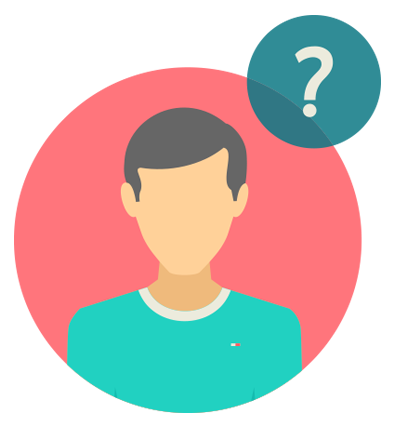 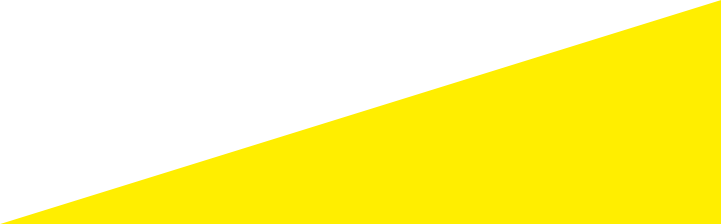 What do travellers KNOW & how do they EXPERIENCE Flanders?
How is Flanders CONNECTED to travellers?
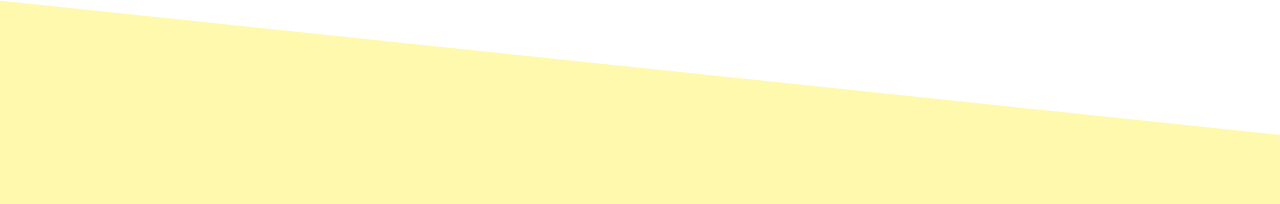 VISITFLANDERS
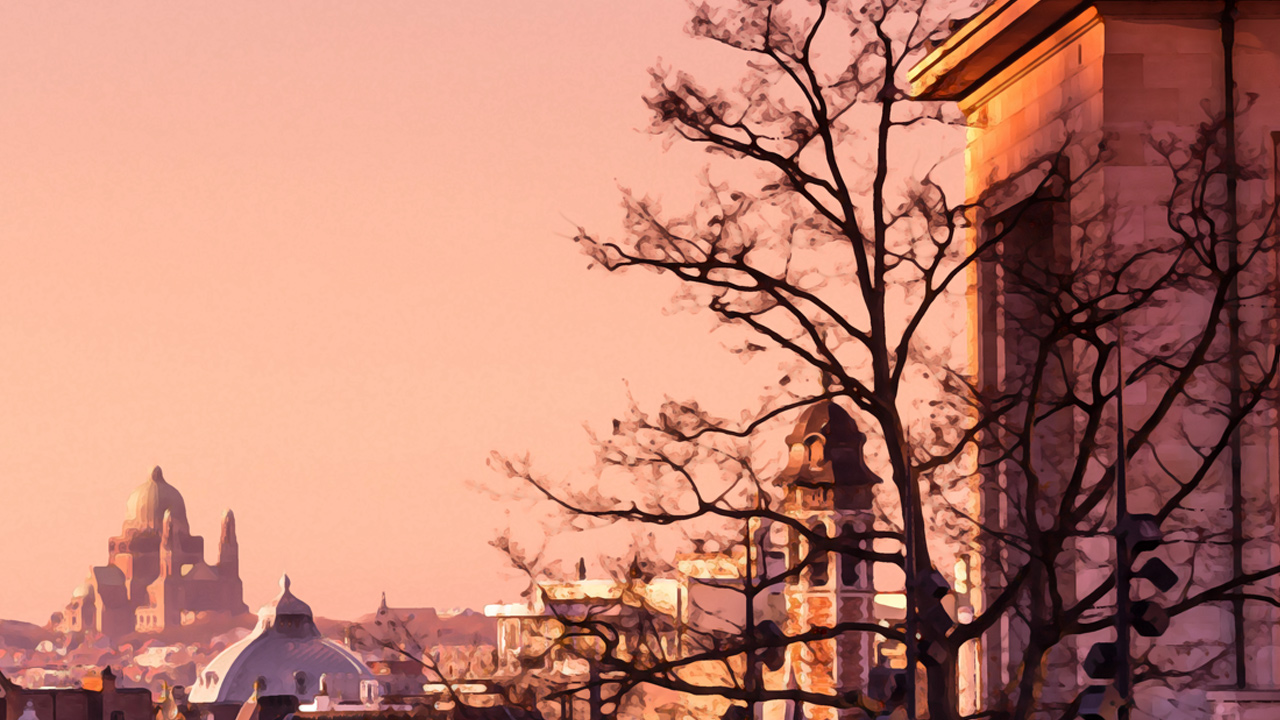 METHODOLOGY
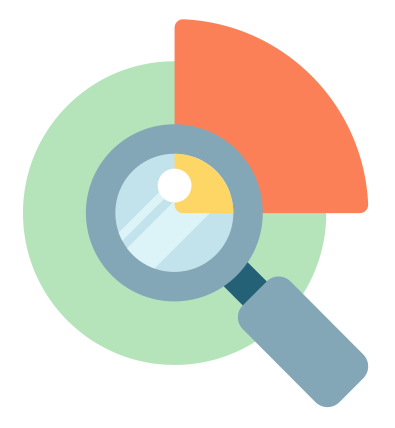 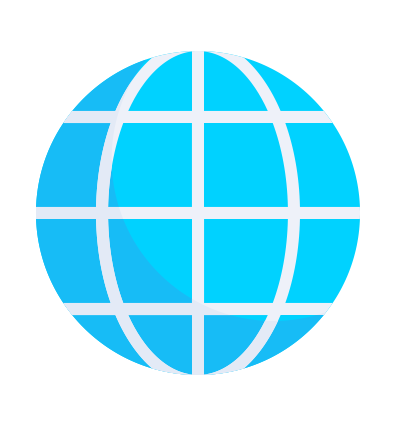 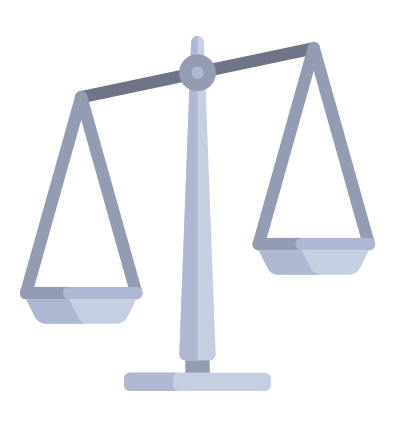 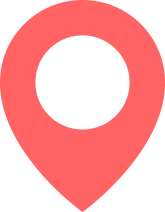 Results are representatively weighted
(socio demographics + by market)
1,000 completes per country
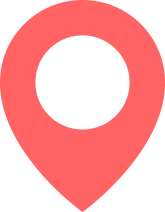 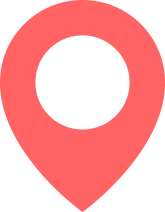 Online research in 13 mature markets
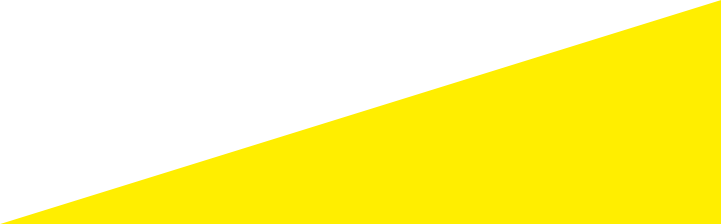 People who have travelled abroad in the past 3 years
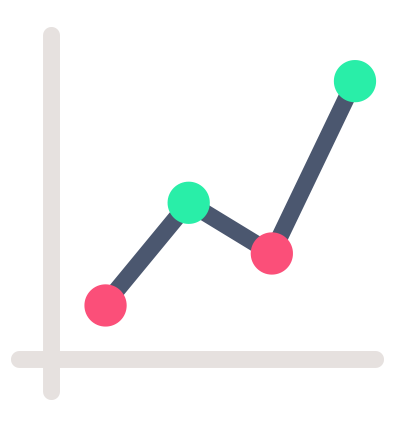 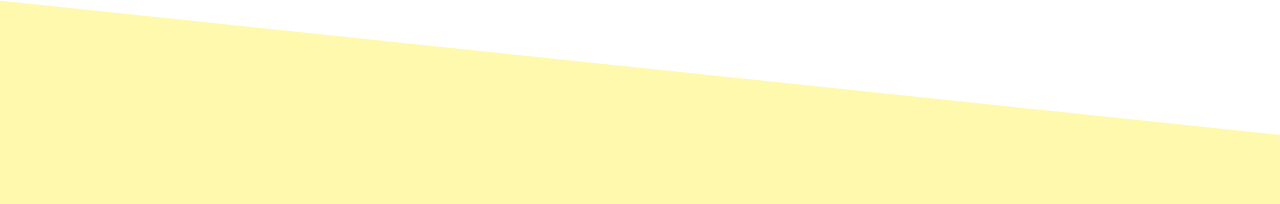 Totals are made for the sum of the European markets, comparison can be made per market and with US and Japan
VISITFLANDERS
Proportion of population that travelled abroad in the past 3 years differs greatly per country.
If totals are shown, they are for this group of European countries
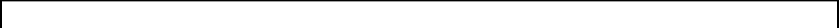 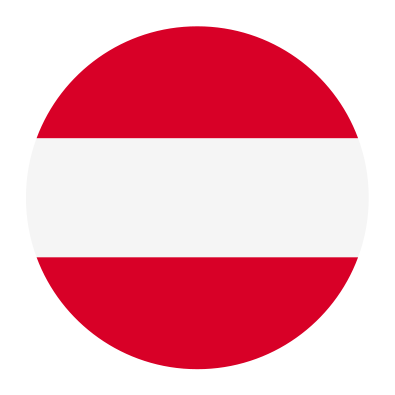 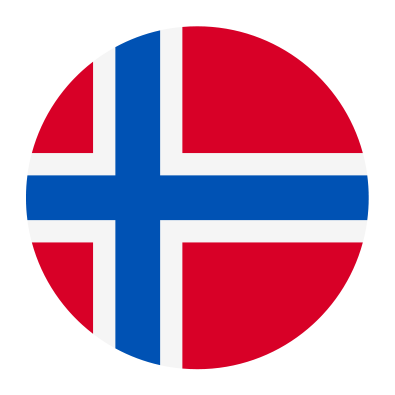 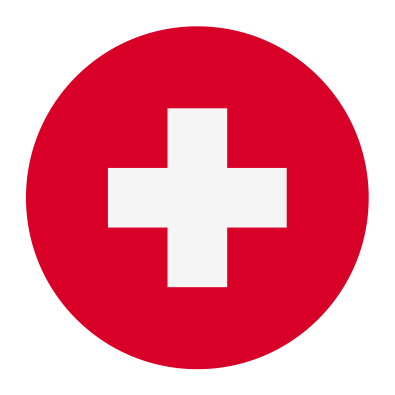 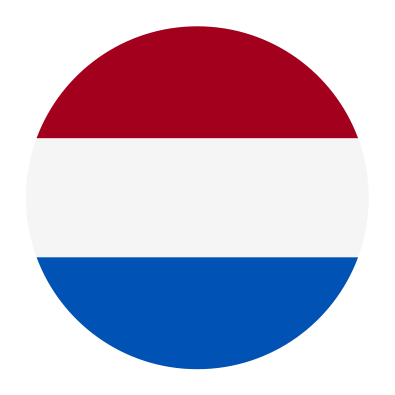 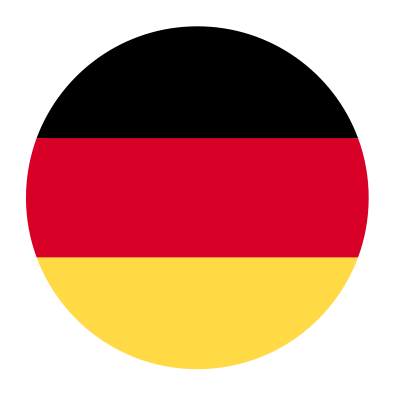 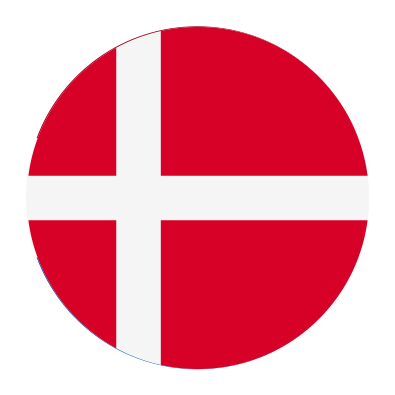 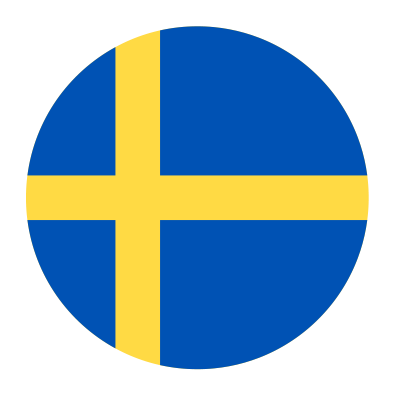 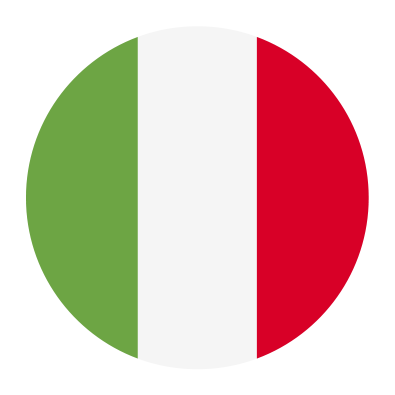 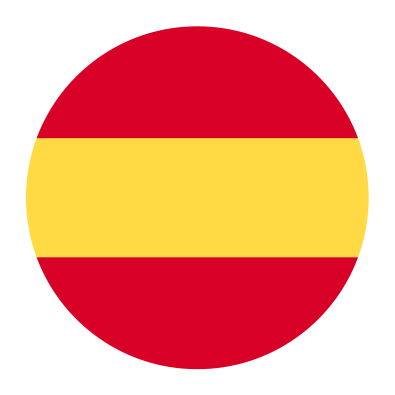 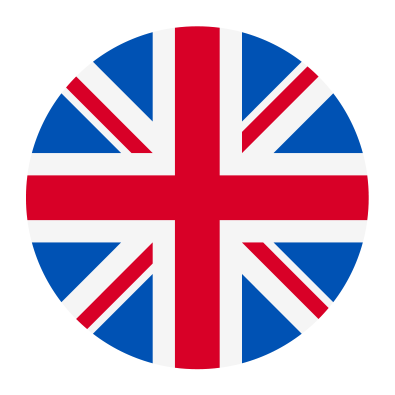 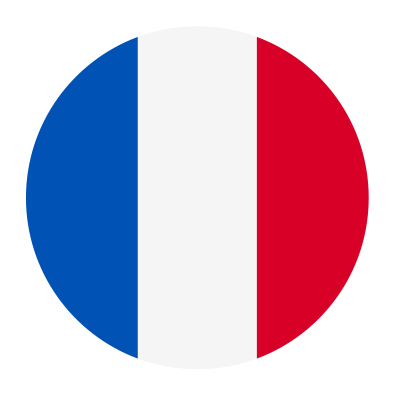 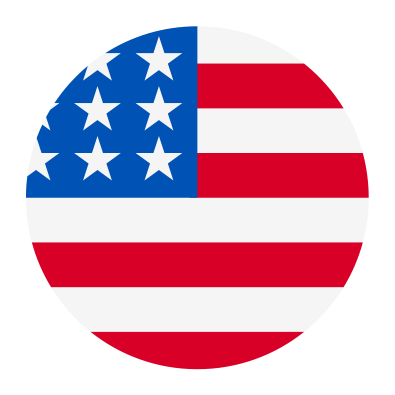 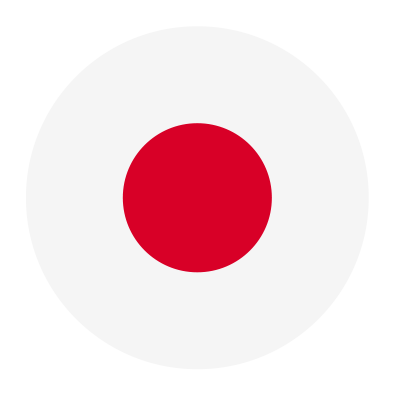 Non European residents travel less abroad.
VISITFLANDERS
Base: Mature market – all travellers 
S1. In the past 3 years, did you travel abroad (staying at least one night) for a short break/holiday or business trip?
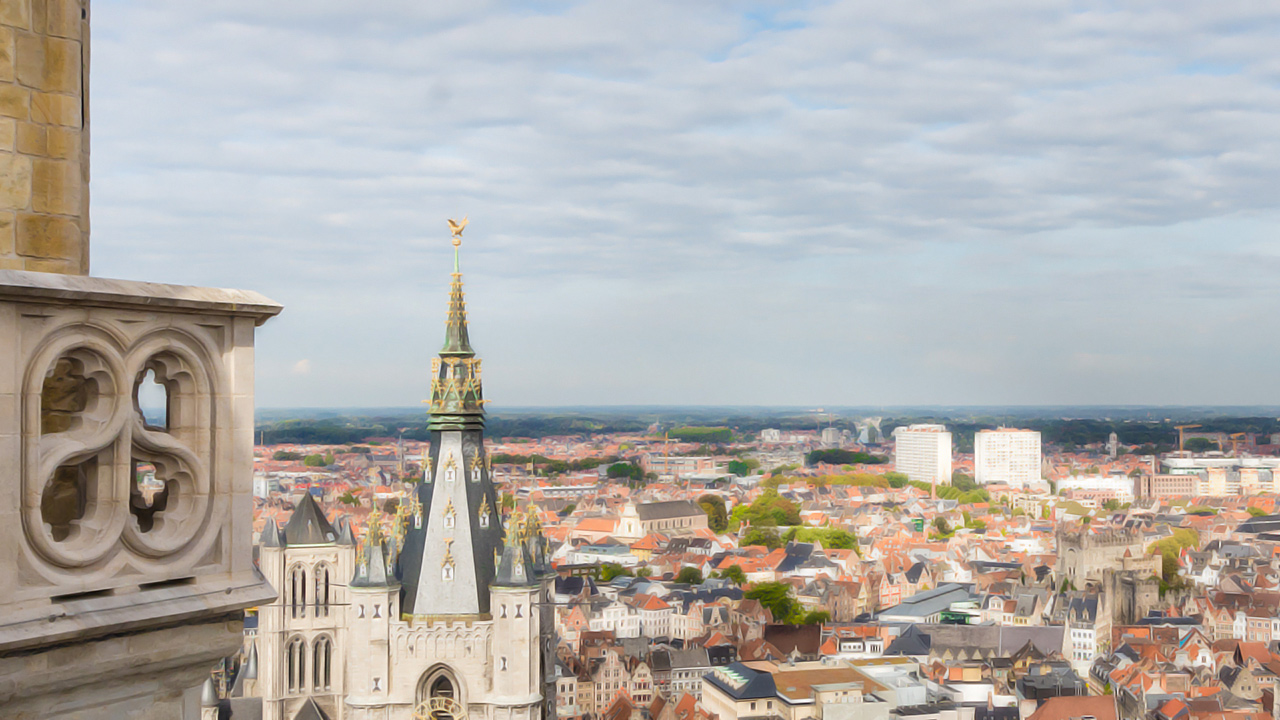 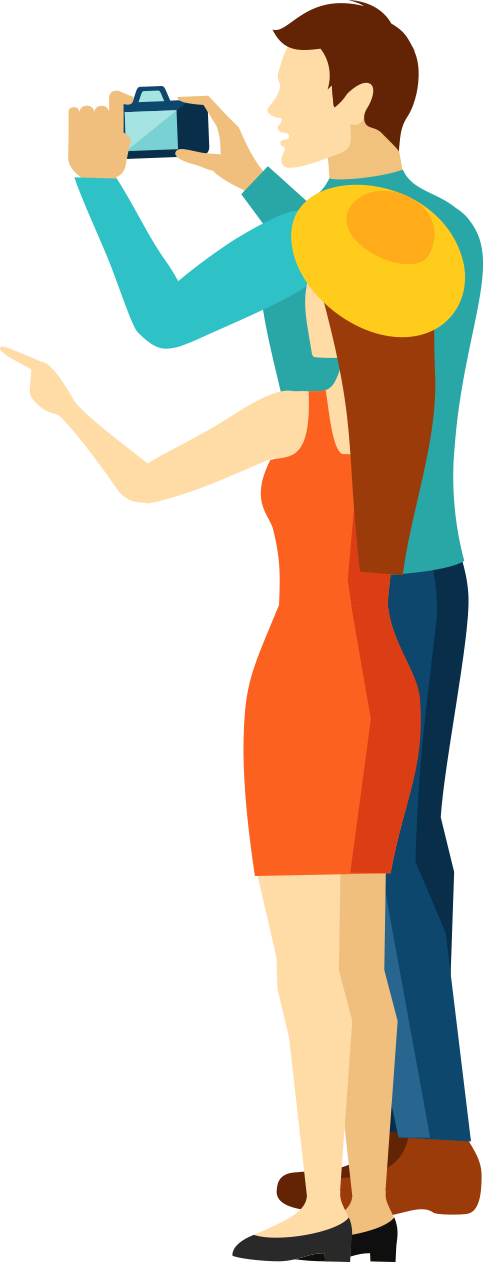 In Depth Results
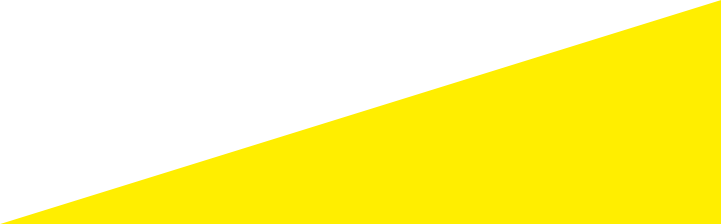 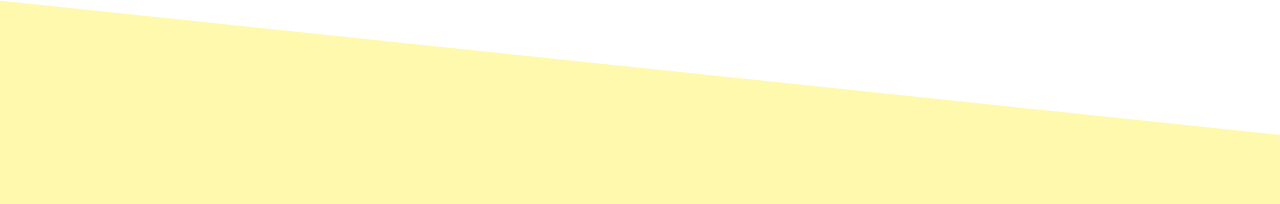 VISITFLANDERS
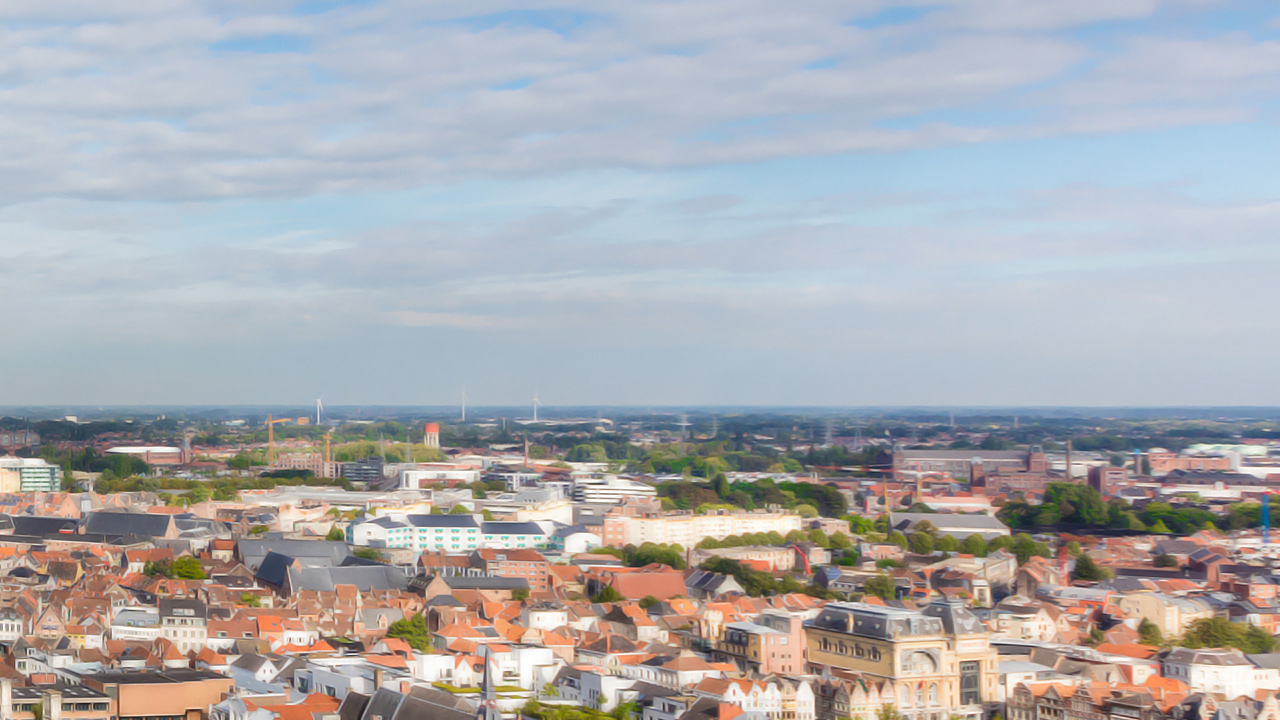 THE STORY LINE
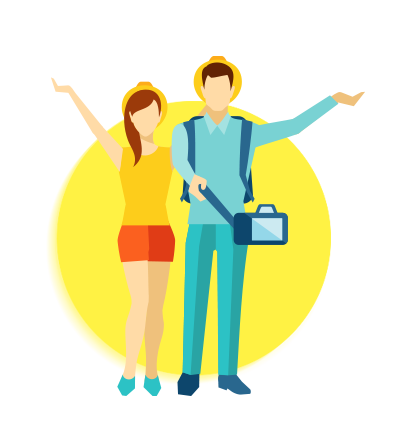 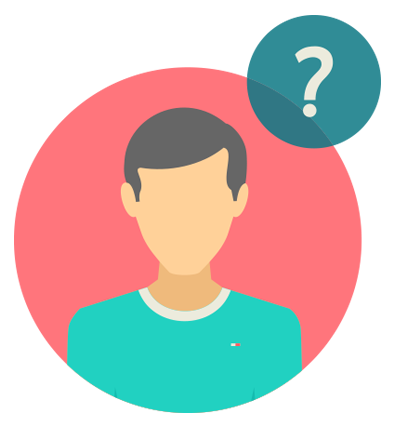 What do travellers KNOW & how do they EXPERIENCE Flanders?
How is Flanders CONNECTED to travellers?
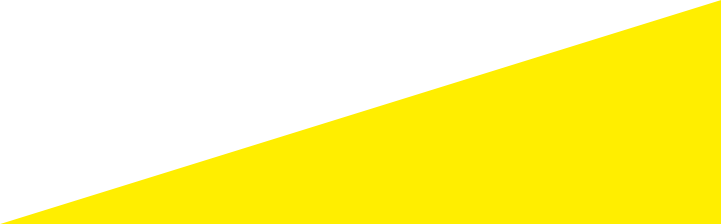 How well do travellers know the region(s), the cities, the country?
Do they know the USP ‘s of Flanders?
How do travellers perceive Flanders? (Associations with Flanders)
How was their journey experience?
What is the visit intention? For what type of journey?
How well are travellers connected to Flanders? Which relationship do they have with Flanders?
VISITFLANDERS
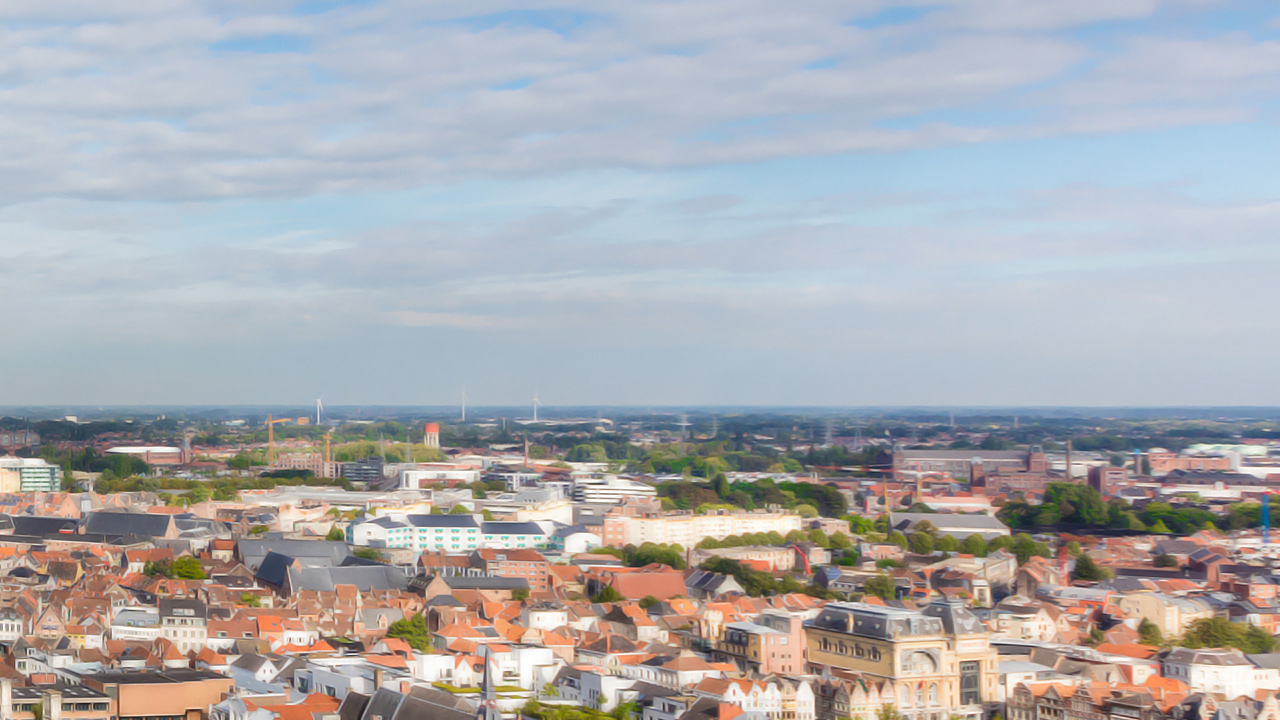 Knowledge and Experience of Flanders
Knowledge of:
Associations with Flanders
The journey experience
the region(s), the cities, the country and the USP‘s
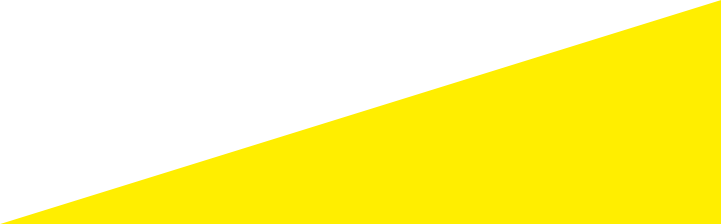 VISITFLANDERS
About 5 out of 10 European travellers have visited Flanders/Brussels or a city within Flanders. More than 9 out of 10 are (quite) familiar with Flanders.
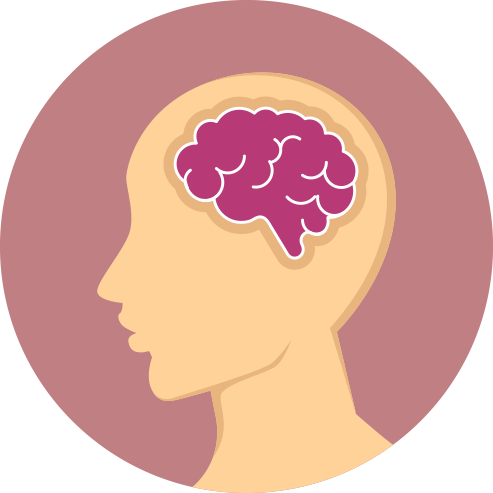 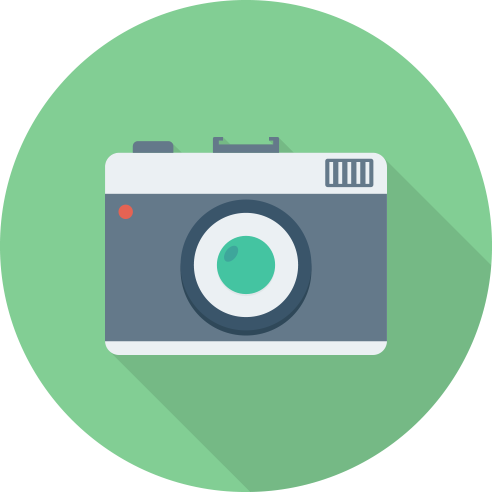 Visited
Familiar*
% that visited or are very familiar with
% that visited.
VISITFLANDERS
*Familiar = visited or heard/read about it AND can picture it
Base: European market – all travellers 
Q1. Are you familiar with one of the following regions/cities?
People from the neighbouring countries have visited Flanders (or a city within Flanders) the most AND are quite familiar with Flanders.
TOTAL
Europe
FAMILIAR
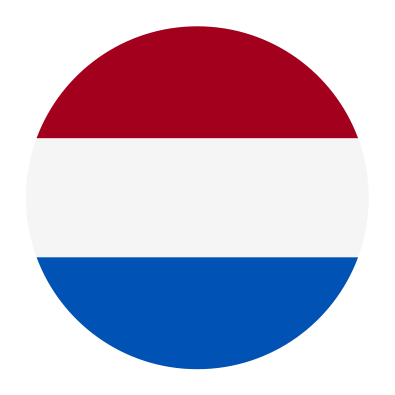 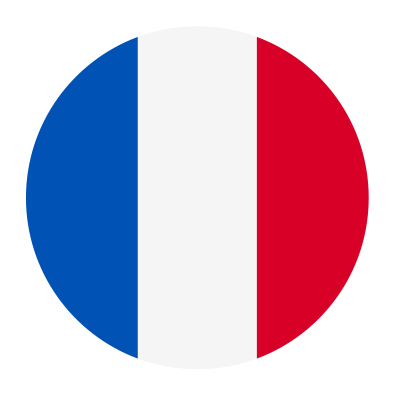 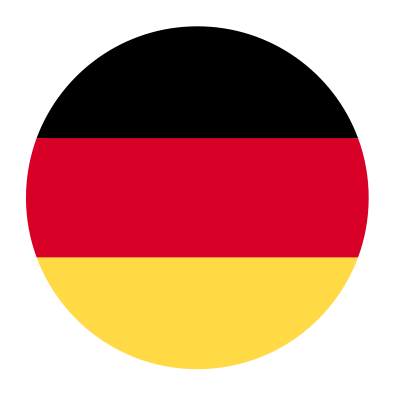 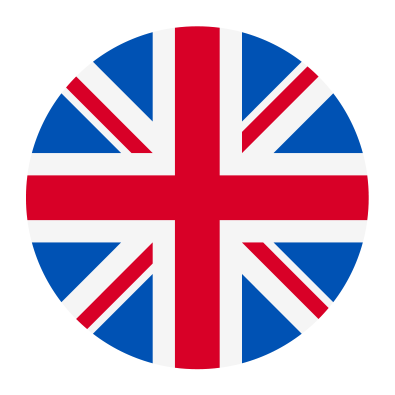 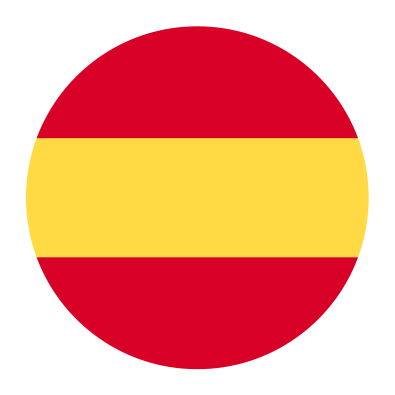 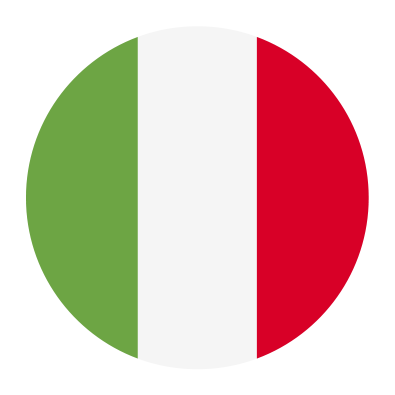 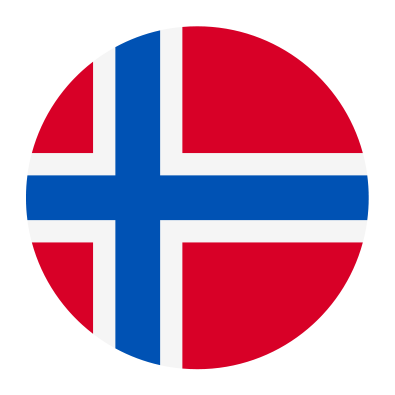 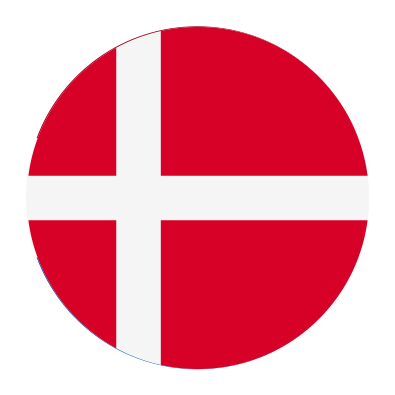 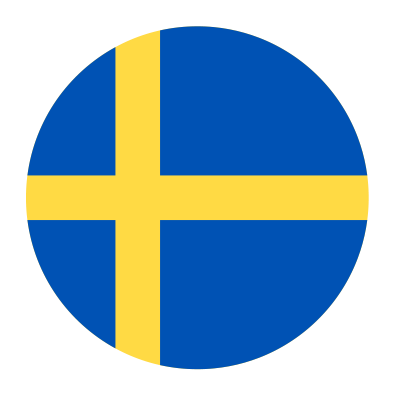 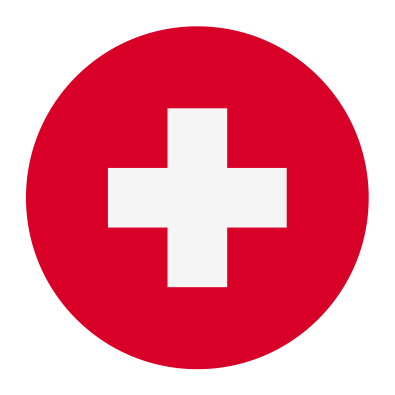 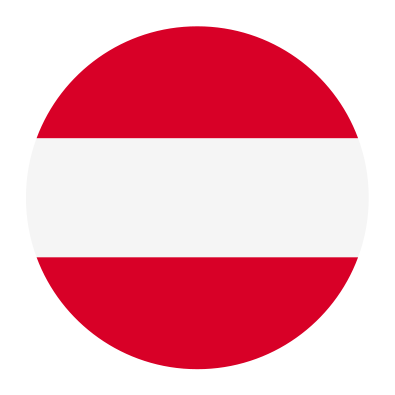 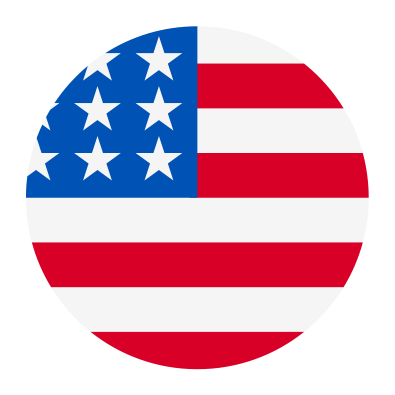 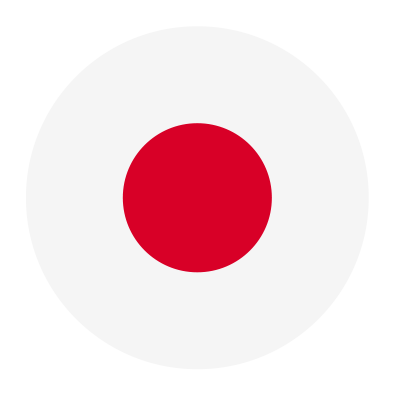 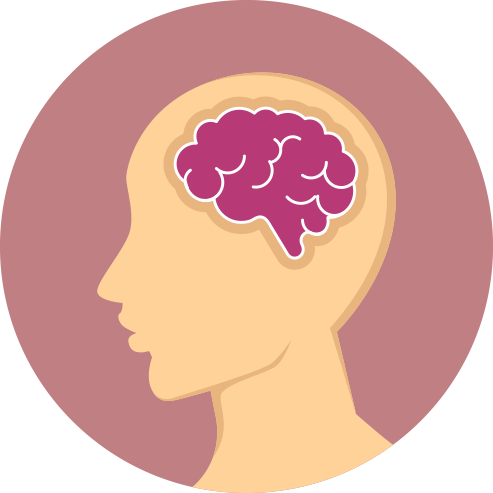 Flanders, or Brussels or one of the other cities
TOTAL
Europe
VISITED
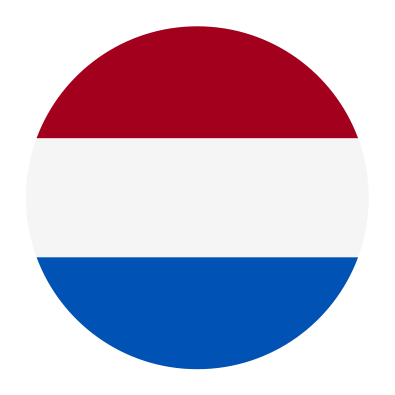 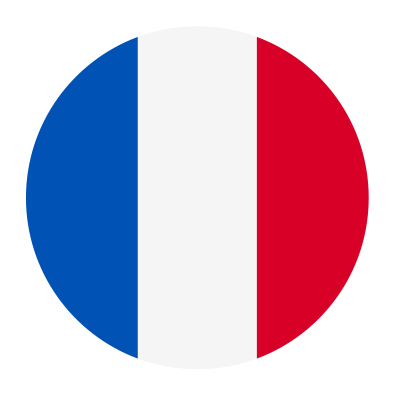 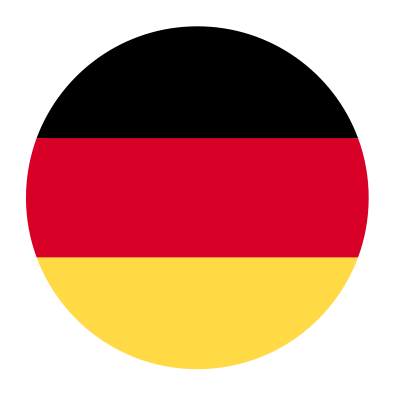 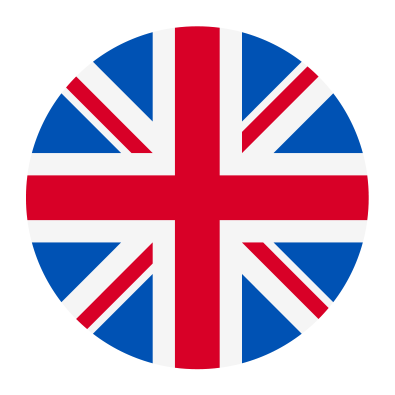 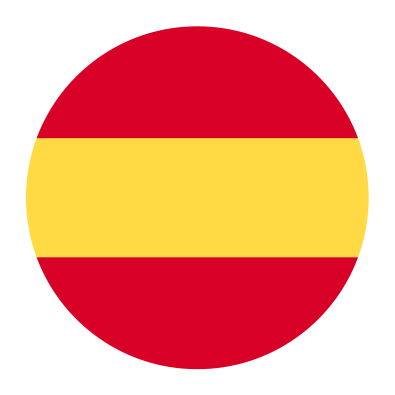 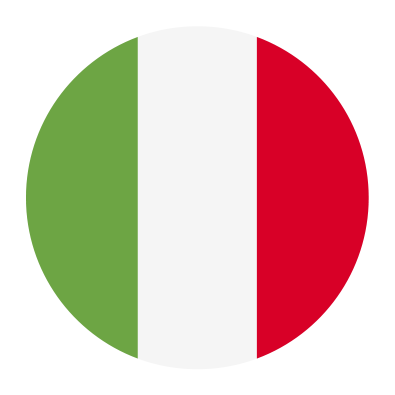 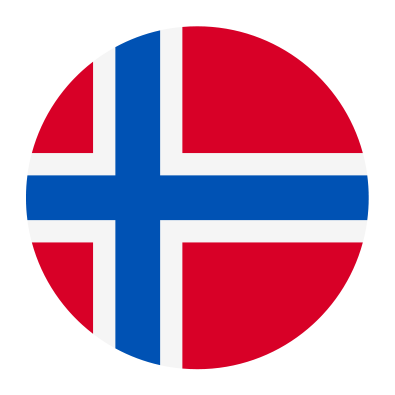 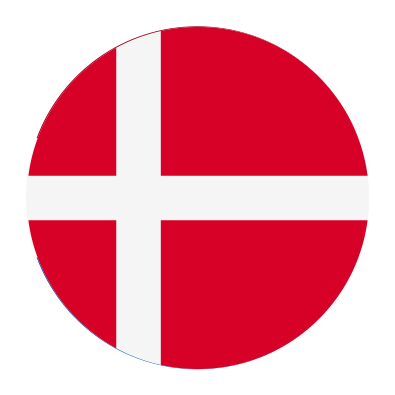 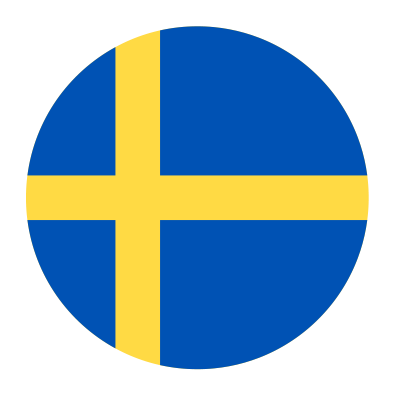 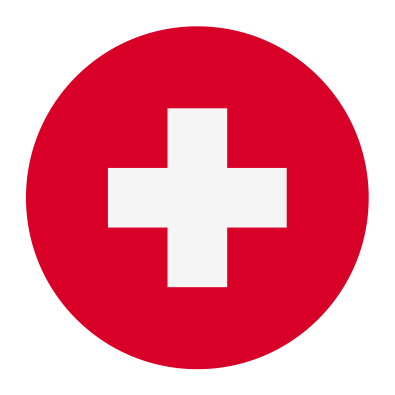 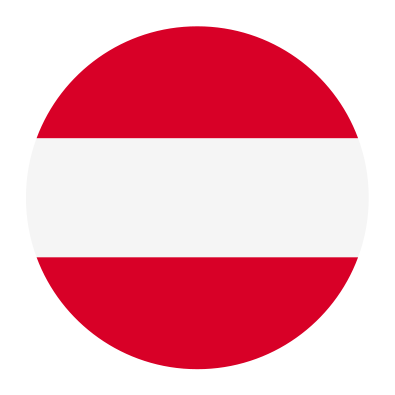 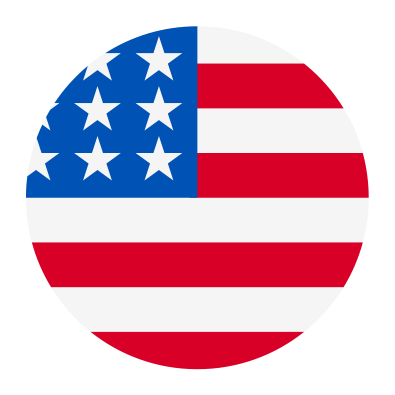 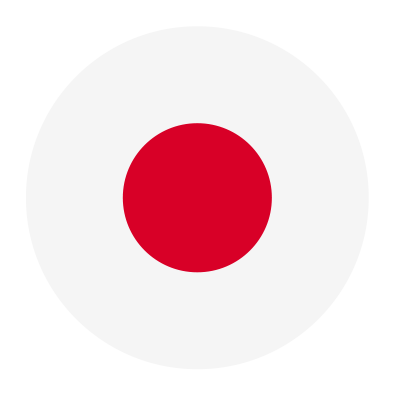 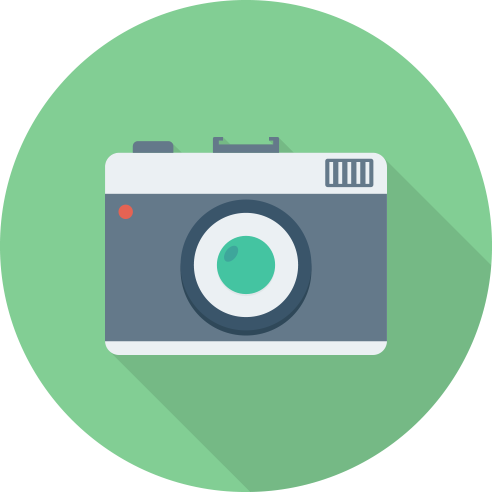 Flanders, or Brussels or one of the other cities
VISITFLANDERS
Base: European market – all travellers 
Q1. Are you familiar with one of the following regions/cities? % that visited.
Familiarity with Belgium, Brussels, Flanders and the most important cities (EUROPEAN MARKETS)
93%
34%
74%
40%
90%
61%
76%
48%
30%
72%
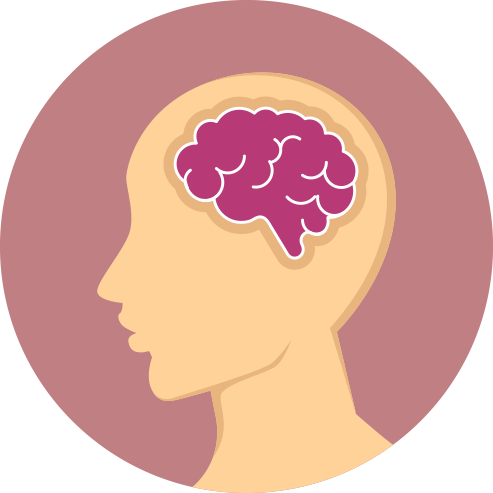 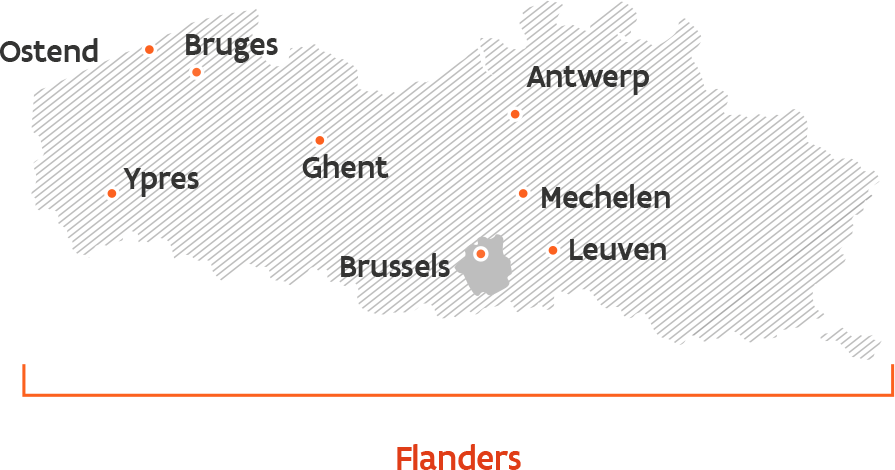 Belgium
VISITFLANDERS
Base: European market – all travellers 
Q1. Are you familiar with one of the following regions/cities?
Familiarity is highest with Belgium, Brussels and Flanders. Mechelen and Ypres are the least known. (results for European markets)
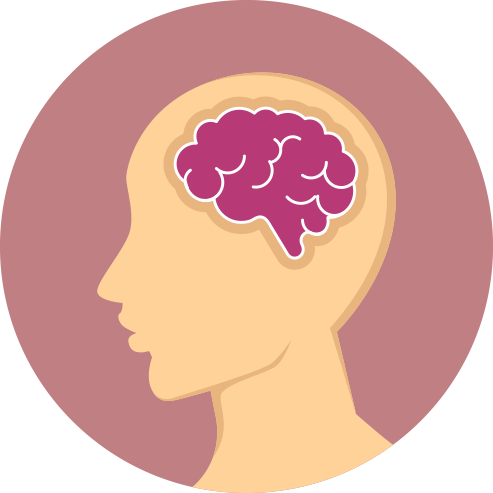 knowledge score (max=4)
The knowledge score is an average calculated from the answer scale (used scores mentioned next to the legend points)
VISITFLANDERS
Base: European market – all travellers 
Q1. Are you familiar with one of the following regions/cities?
% that KNOWS (is familiar with) Flanders, Brussels or one of the (art) cities (heard/read about it, or visited)
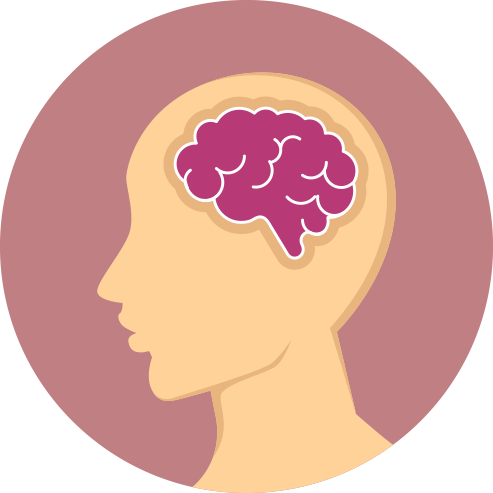 separate scores/city or region:
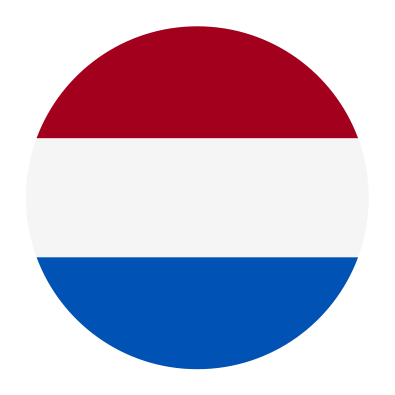 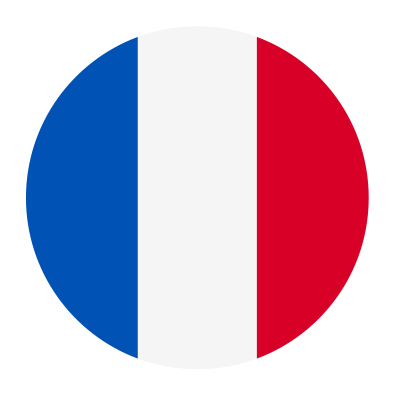 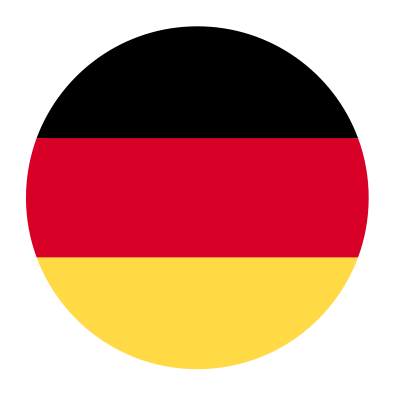 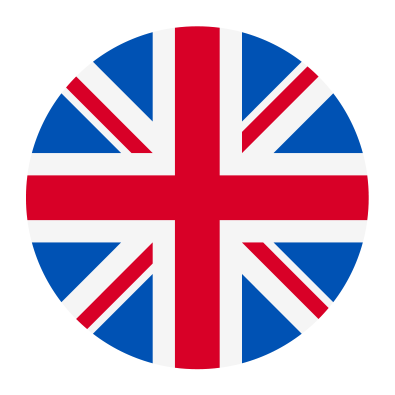 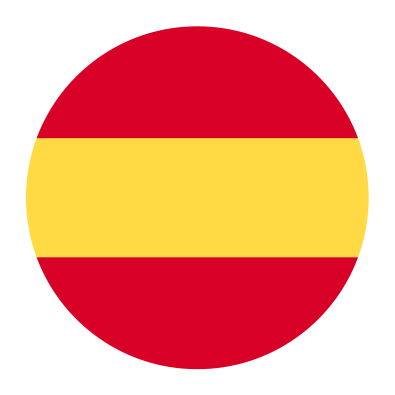 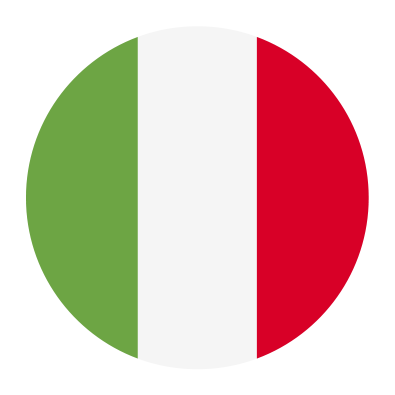 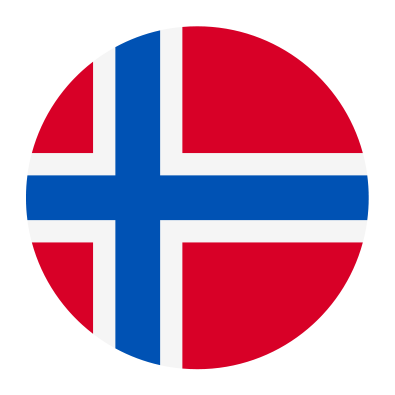 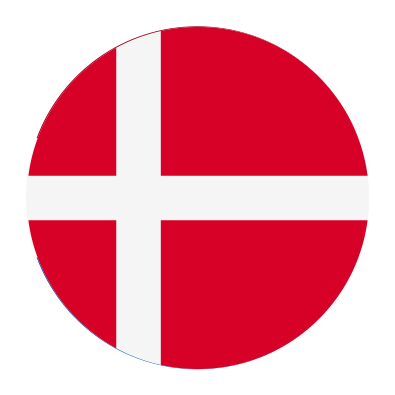 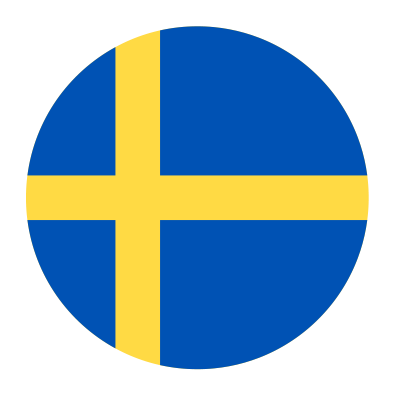 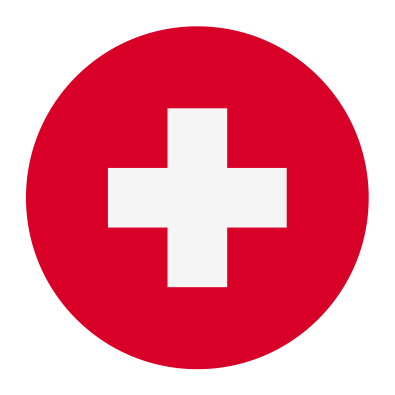 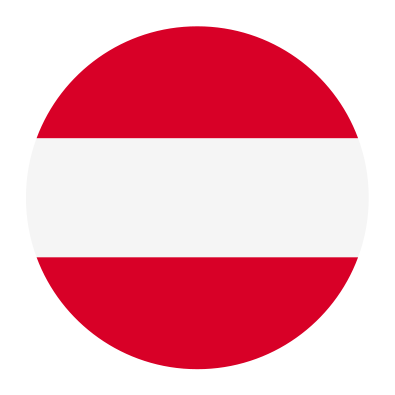 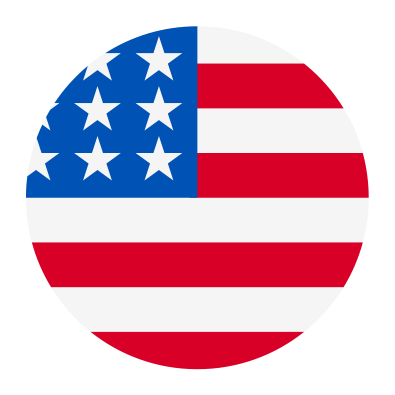 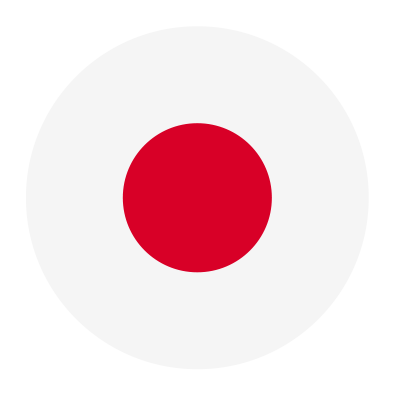 VISITFLANDERS
Base: Mature market – all travellers 
Q1. Are you familiar with one of the following regions/cities?
% that VISITED Flanders, Brussels or one of the (art) cities(heard/read about it, or visited)
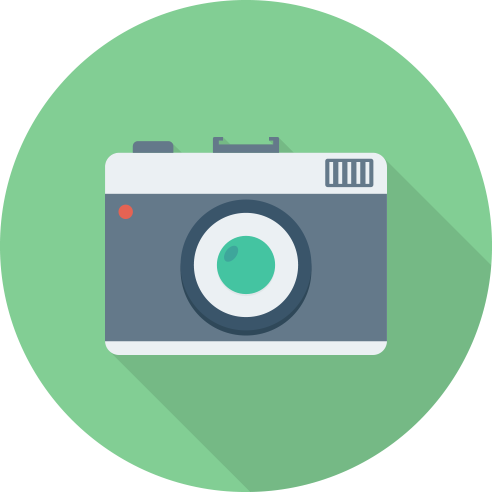 separate scores/city or region:
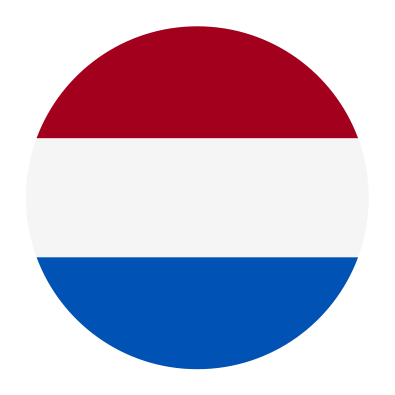 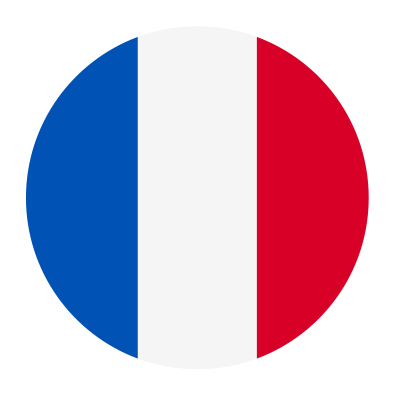 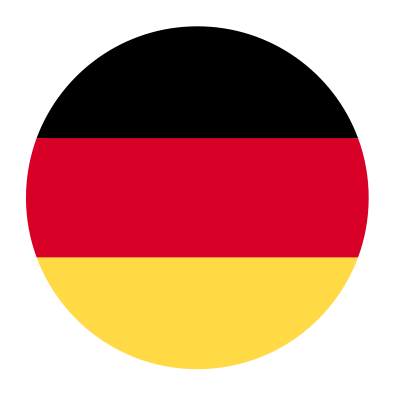 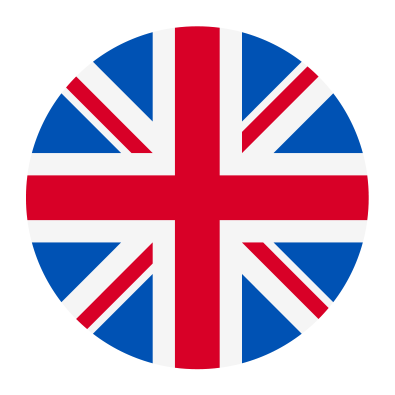 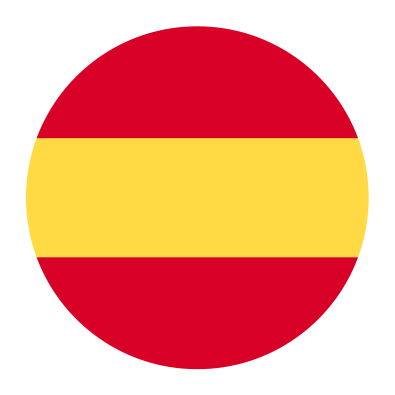 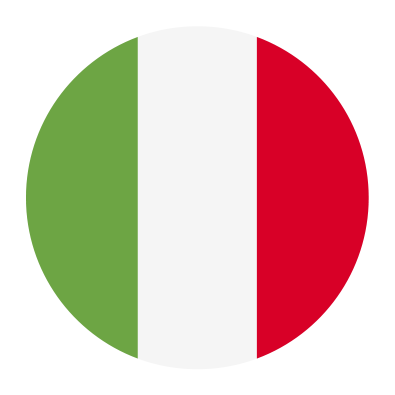 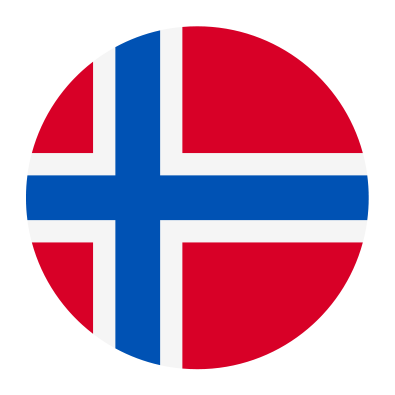 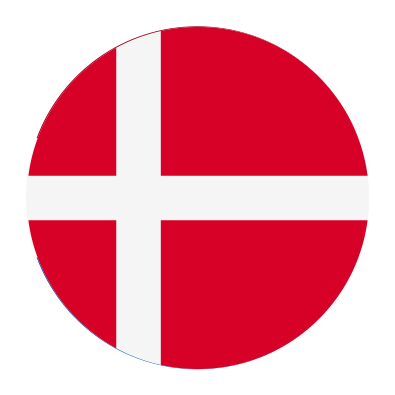 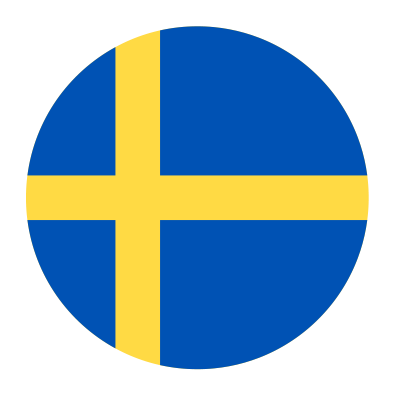 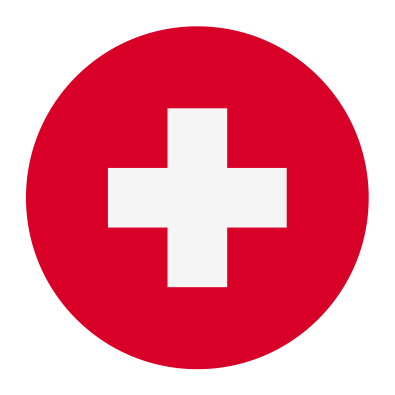 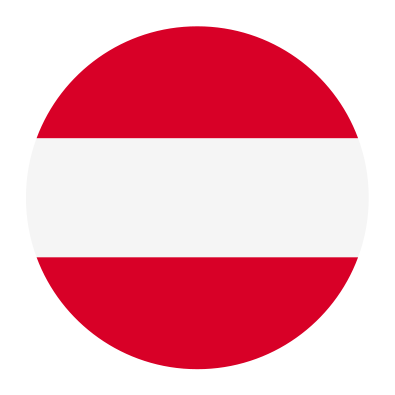 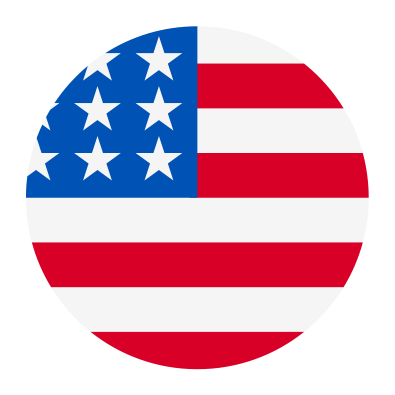 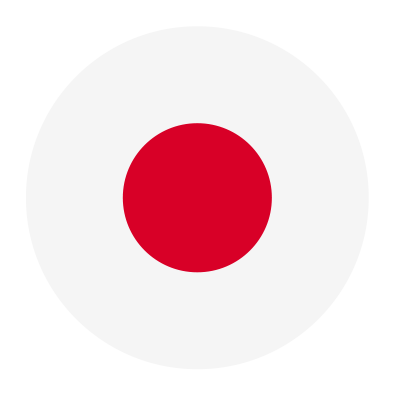 VISITFLANDERS
Base: Mature market – all travellers 
Q1. Did you visit one of the following regions/cities?
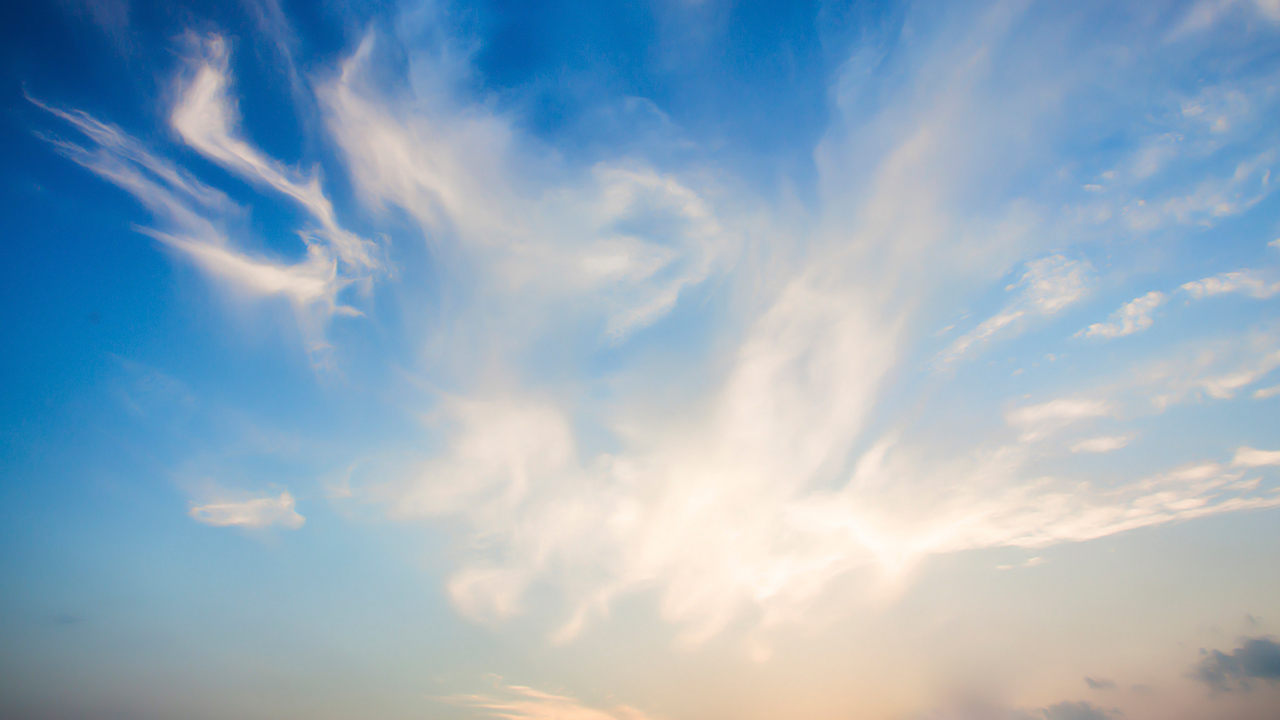 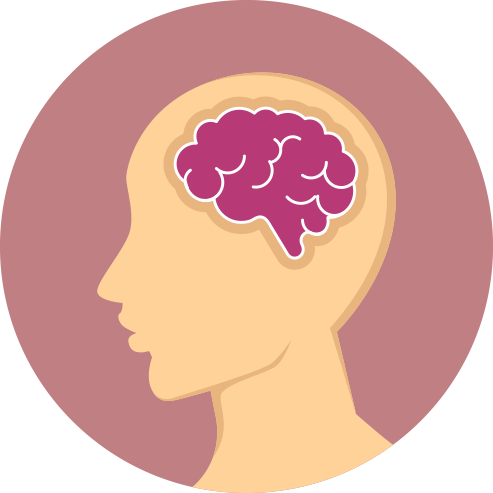 Important remark
Following results are based on people who are familiar with Flanders or a city in Flanders.
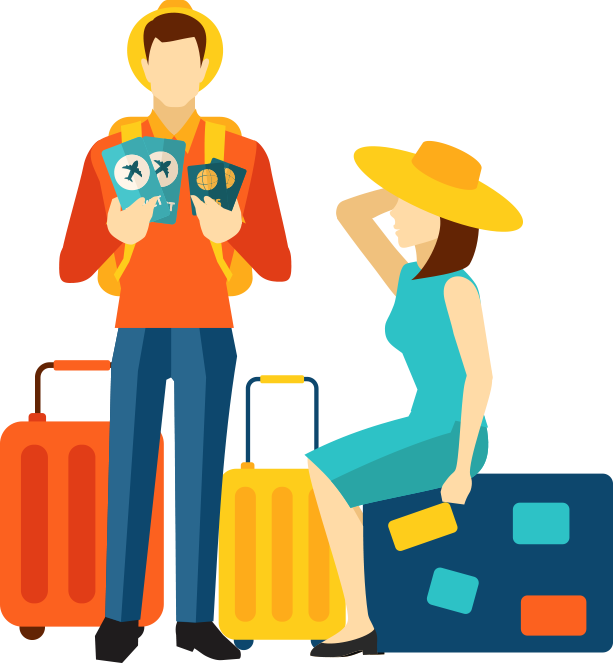 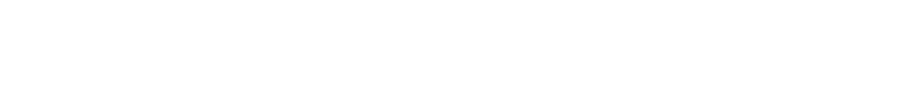 VISITFLANDERS
Spontaneous associations with “Flanders”(total Europe)
18%
17%
17%
15%
14%
14%
13%
13%
13%
11%
11%
9%
7%
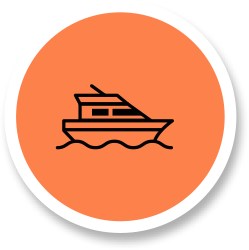 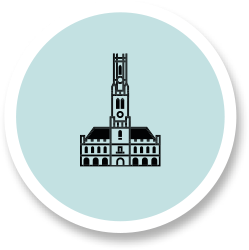 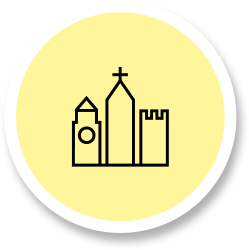 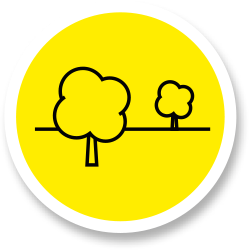 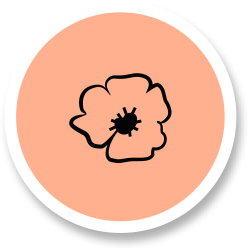 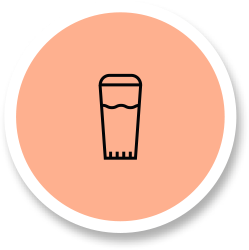 Harbour, ship
Heritage (historic buildings)
City (general), old cities
Nature & beautiful landscapes
(First and second) world war
Beer
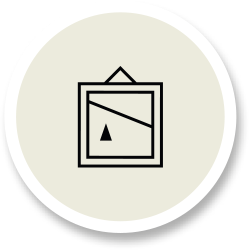 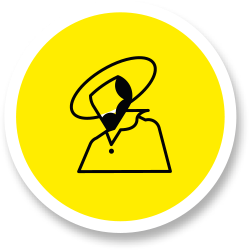 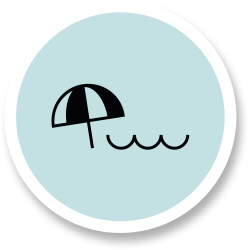 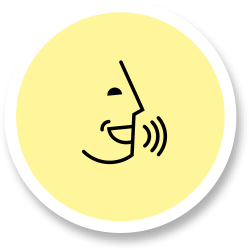 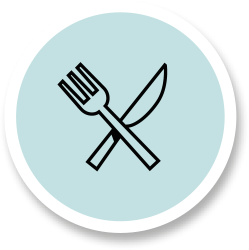 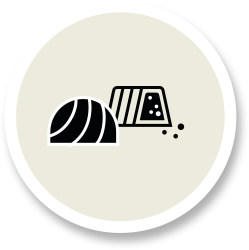 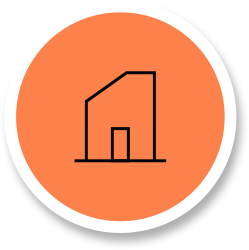 Art and artists, museum
History/culture
Beach/coast
Language/accent (Dutch)
Tasty food & drinks
Chocolate & pralines
Architecture
VISITFLANDERS
Spontaneous associations with “Flanders” differ greatly from country to country (open-ended question)
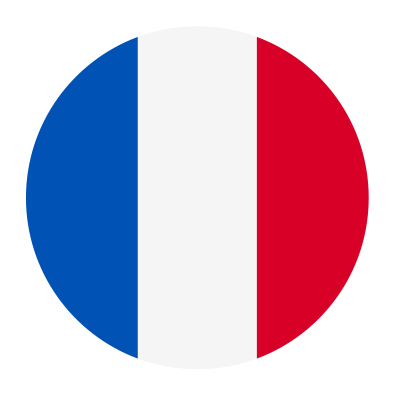 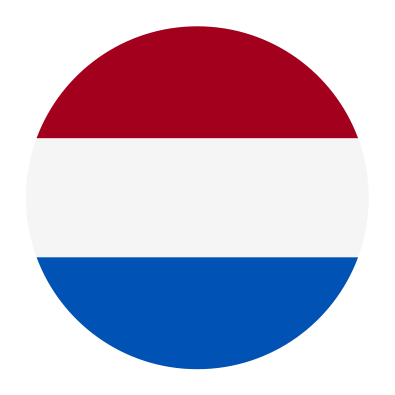 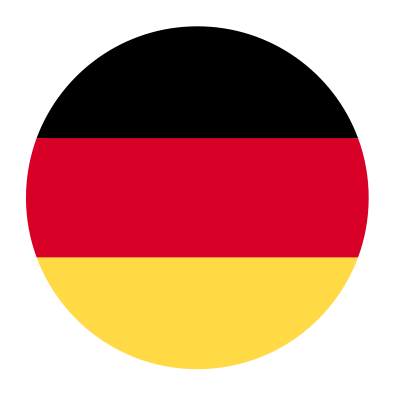 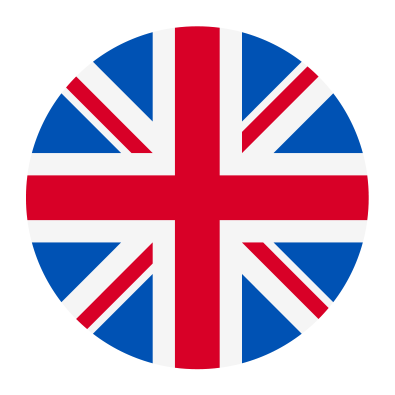 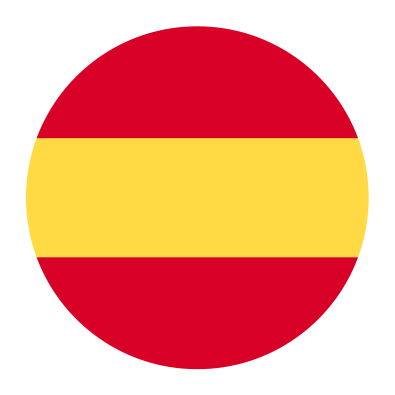 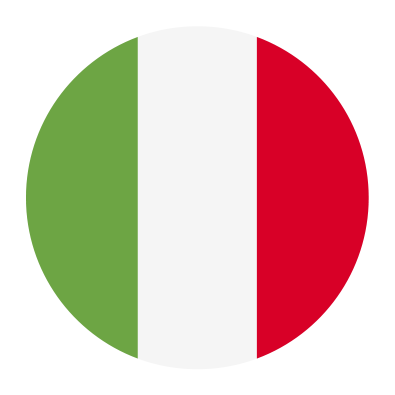 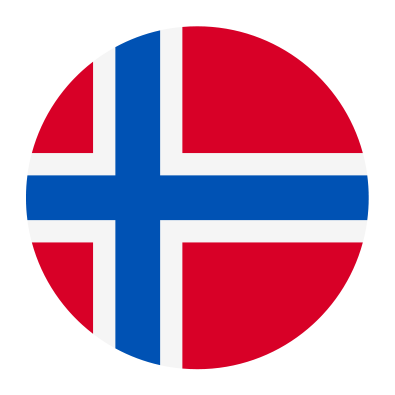 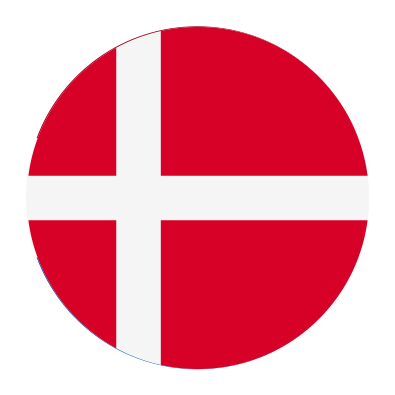 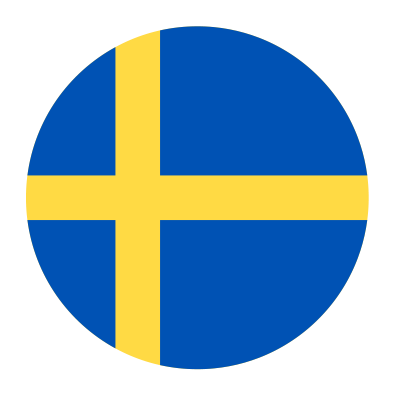 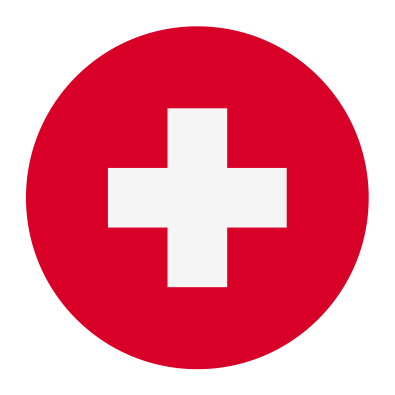 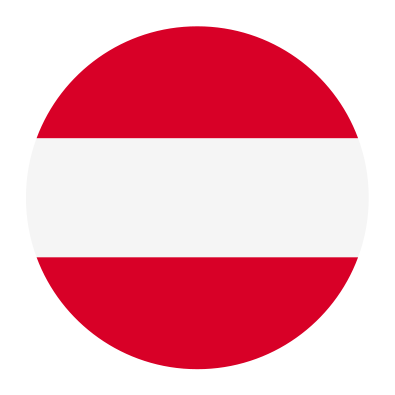 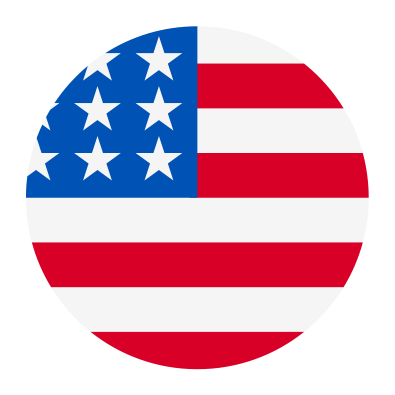 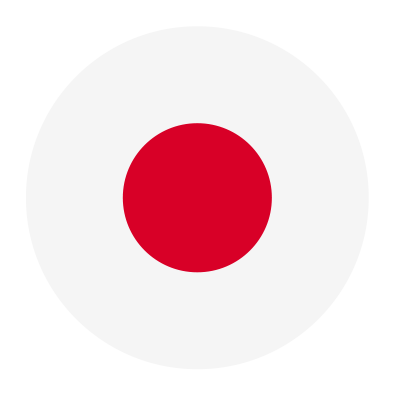 VISITFLANDERS
Base: Mature market – all travellers familiar with Flanders Q5. What are the 3 most important aspects Flanders is famous for?
Spontaneous associations with Flanderstop 5 per market -> very different / country
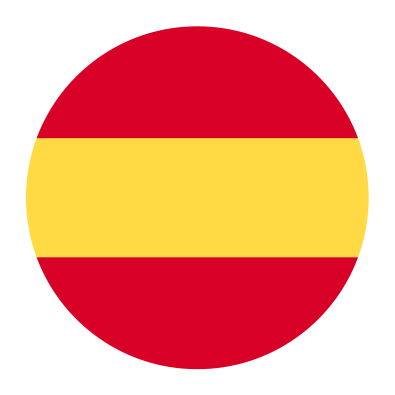 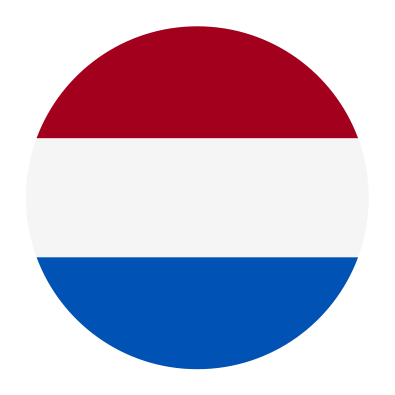 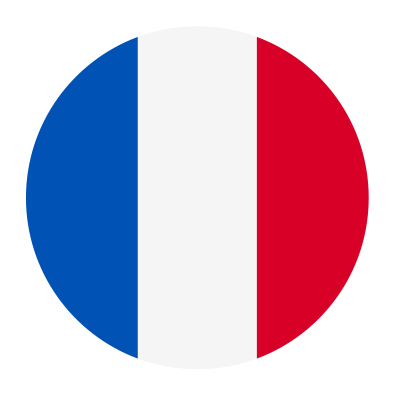 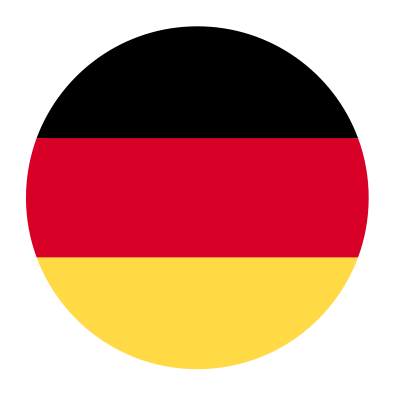 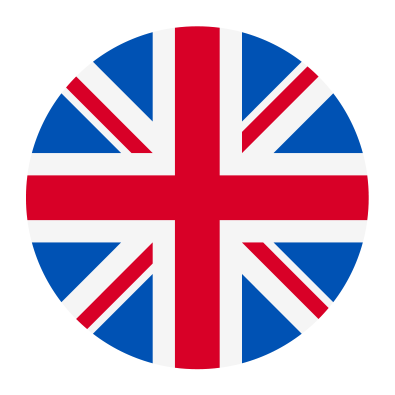 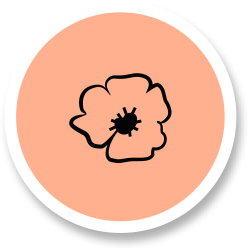 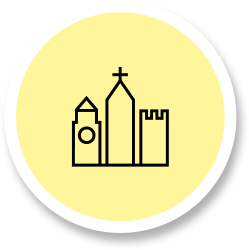 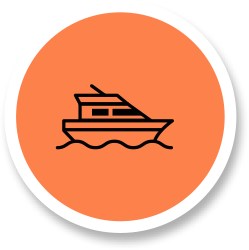 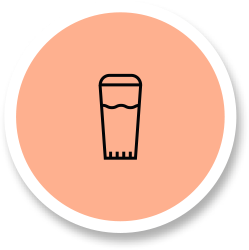 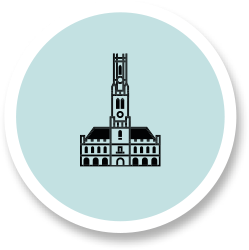 Beer		30%
French Fries		28%
(old) cities		25%
University		23%
Language/accent 	21%
Harbour, ship	27%
(old) Cities	18%
Heritage 	17%
Beer	17%
Chocol. & pral.	16%
(old) Cities	21%
Coast	20%
Harbour, ship	19%
Nature landsc.	17%
Language/accent	14%
WWI, WW2	52%
Harbour, ship	19%
Flowers, poppies	16%
Heritage 	15%
Beer	14%
Heritage 	32%
Arts, museum	25%
History/cult.	22%
Architecture	21%
Beer	20%
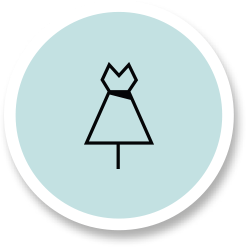 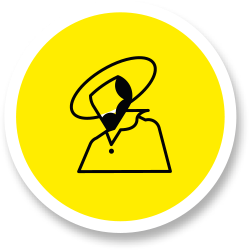 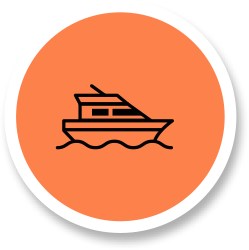 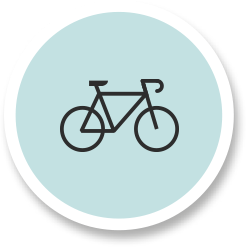 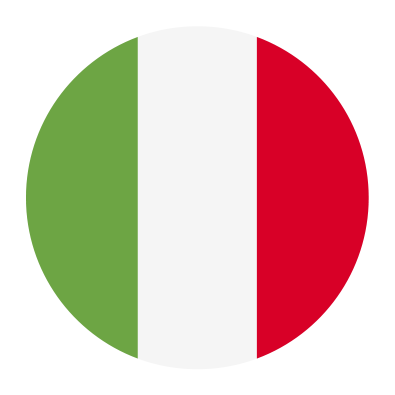 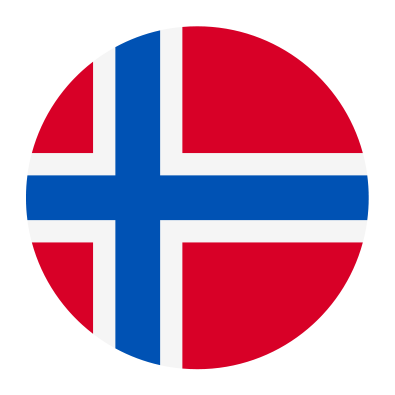 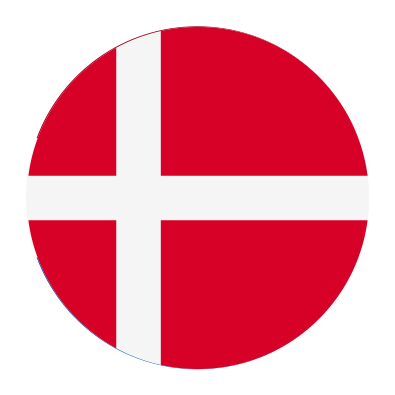 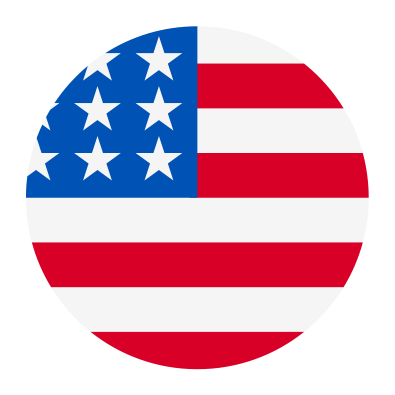 History/cult.	19%
Tasty food/ drinks	19%
Heritage 	16%
Arts, museum	14%
(old) Cities	14%
Fashion & design	26%
Nature landsc.	25%
Heritage 	21%
Arts, museum	20%
(old) Cities	18%
Cycling (prof)	27%
Beer	15%
Sports/sp. events	14%
Harbour, ship	12%
Heritage 	12%
Harbour, ship	17%
Heritage 	11%
Beer	11%
Sports/sp. events	10%
Tasty food/drinks	10%
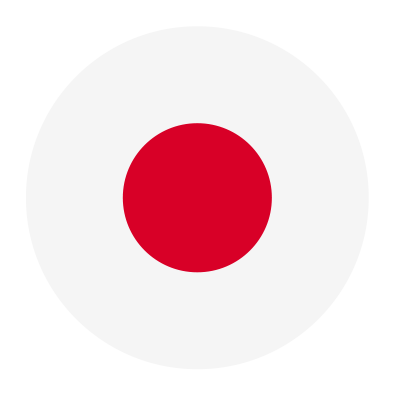 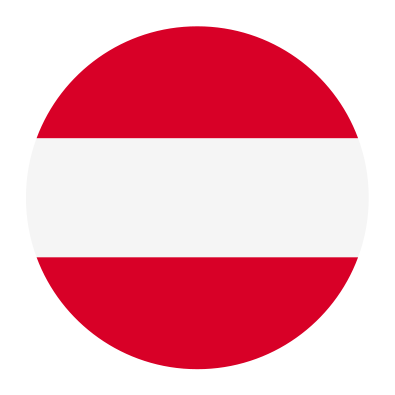 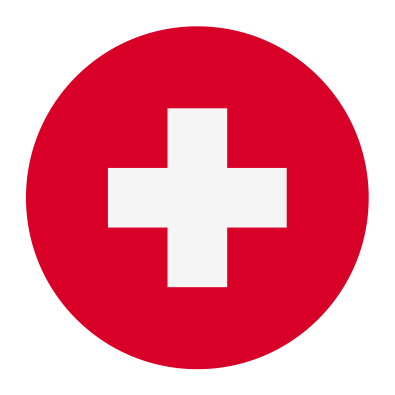 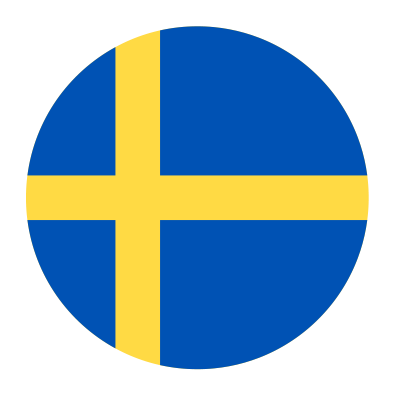 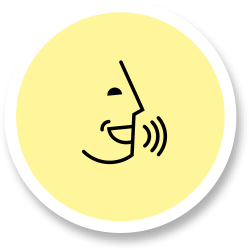 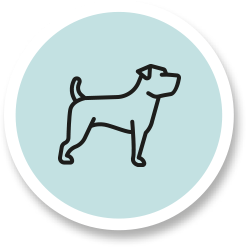 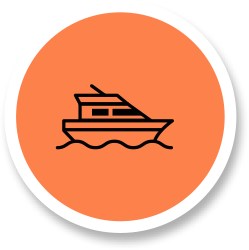 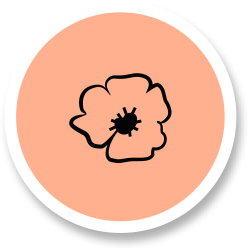 WWI, WW2	20%
Beer	17%
Ind./trade/crafts	15%
Tasty food/ drinks	14%
Harbour, ship	14%
Language/accent	22%
(old) cities	18%
Harbour, ship	18%
Nature landsc.	18%
Coast	15%
Harbour, ship	22%
Heritage 	20%
(old) cities	20%
Language/accent	17%
Coast	15%
Dog of Flanders	51%
Heritage 	21%
Arts, museum	18%
(old) Cities	18%
Tasty food/ drinks	8%
VISITFLANDERS
Open-ended VS closed-ended association
Flanders is quite often associated with historical heritage, nature, chocolate & pralines and food & drinks. Associations with fashion and diamonds are made less often.
AIDED ASSOCIATION
Spontaneous ASSOCIATION
VISITFLANDERS
Base: European market – all travellers familiar with Flanders Aided: Q6. Do you associate Flanders (and/or a city in Flanders) with the topics below? and spont: Q5. What are the 3 most important aspects Flanders is famous for?
Insights on knowledge
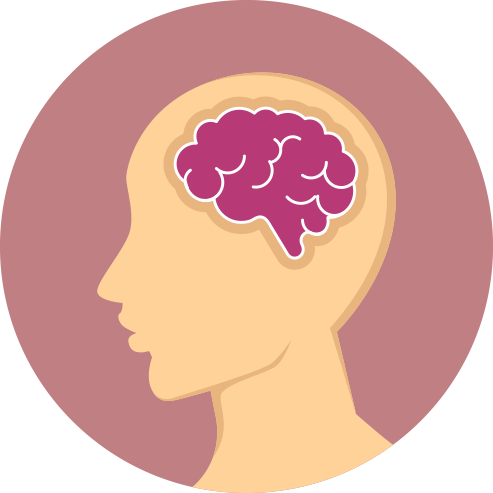 Familiarity

                  is familiar with Flanders 
                  or a city in Flanders

                 visited Flanders or a city
                 in Flanders

Knowledge geographically

The highest knowledge scores:
1 The country Belgium 
2 The city of Brussels
3 The region Flanders
Knowledge USP’s

Spontaneously Flanders is quite often associated with historical heritage, nature and beautiful landscapes, WWI, beer and art & artists. 

Spontaneous associations with parks & gardens, festivals and gastronomy are less common.
Spontaneous awareness with “Flanders” differs greatly from country to country.
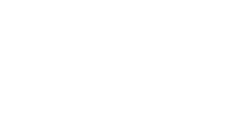 The familiarity with ‘Flanders or one of the (art) cities’ is much higher (94%) than the familiarity with the brand ‘Flanders’ (72%).
Knowledge about Flanders (or a city) is quite high. The closer a country, the better the knowledge is about different aspects on Flanders
VISITFLANDERS
average score/4
(excl. no opinion)
FAMILIAR 
WITH
FLANDERS
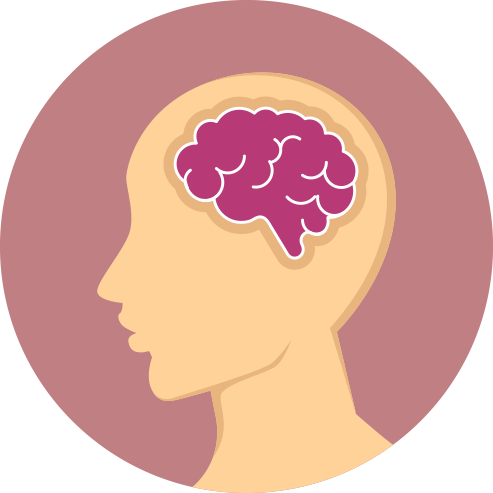 Most people are convinced that Flanders has a lot to offer, is hospitable and is easy to travel to. 
Almost 1 out of 2 people agree with the statement that Flanders is a busy/crowded region.
VISITFLANDERS
Base: European market – all travellers familiar with Flanders or a city 
Q13. Here are a number of statements on characteristics of Flanders as a destination for a short break or holiday. 
To which extent  do you agree/disagree with each statement?
average score/4
(excl. no opinion)
visited
FLANDERS
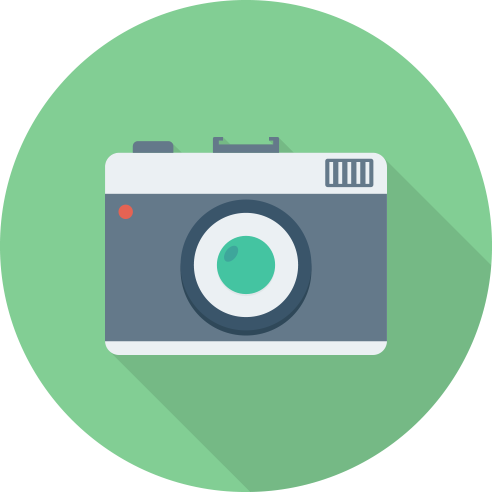 People who visited Flanders in the past are – in general – very satisfied with the service they received during their stay.
VISITFLANDERS
Base: European market – all travellers who VISITED Flanders in the past
Q15. You mentioned that you stayed before in Flanders. Can you further explain your evaluation on the service during your most recent stay in Flanders?  
Based on your experience on your most recent stay in Flanders, to which extent  do you agree/disagree with each statement, Flanders offers a good service in terms of …
The general satisfaction level about the last visit is relatively high.
average score/5
3,7
3,7
3,7
VISITFLANDERS
Base: European  market – all travellers who VISITED Flanders in the past
Q16. Did Flanders as a destination meet your expectations? Were you:
Insights on experience
Evaluation/Image

Travellers are very positive about Flanders, even when they’ve never visited
Service level

People who visited are very positive about the service they received 

Restaurants, museums and places to stay are best evaluated
General satisfaction

Dissatisfaction level about their last visit is very limited
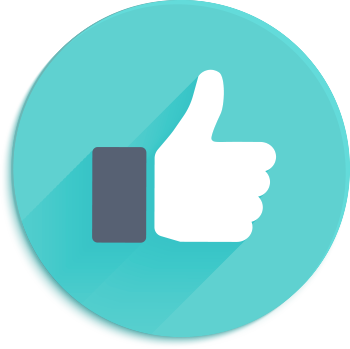 Hospitable 
Family friendly
Easy to travel to
Good service/quality
A lot to offer
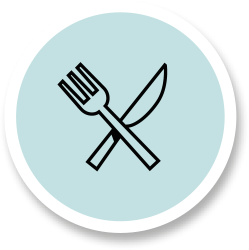 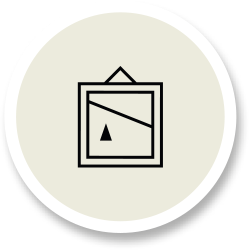 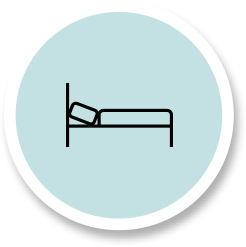 People in mature markets have a very positive image about Flanders and people who visited 
are also very positive about the experience they had during their visit
VISITFLANDERS
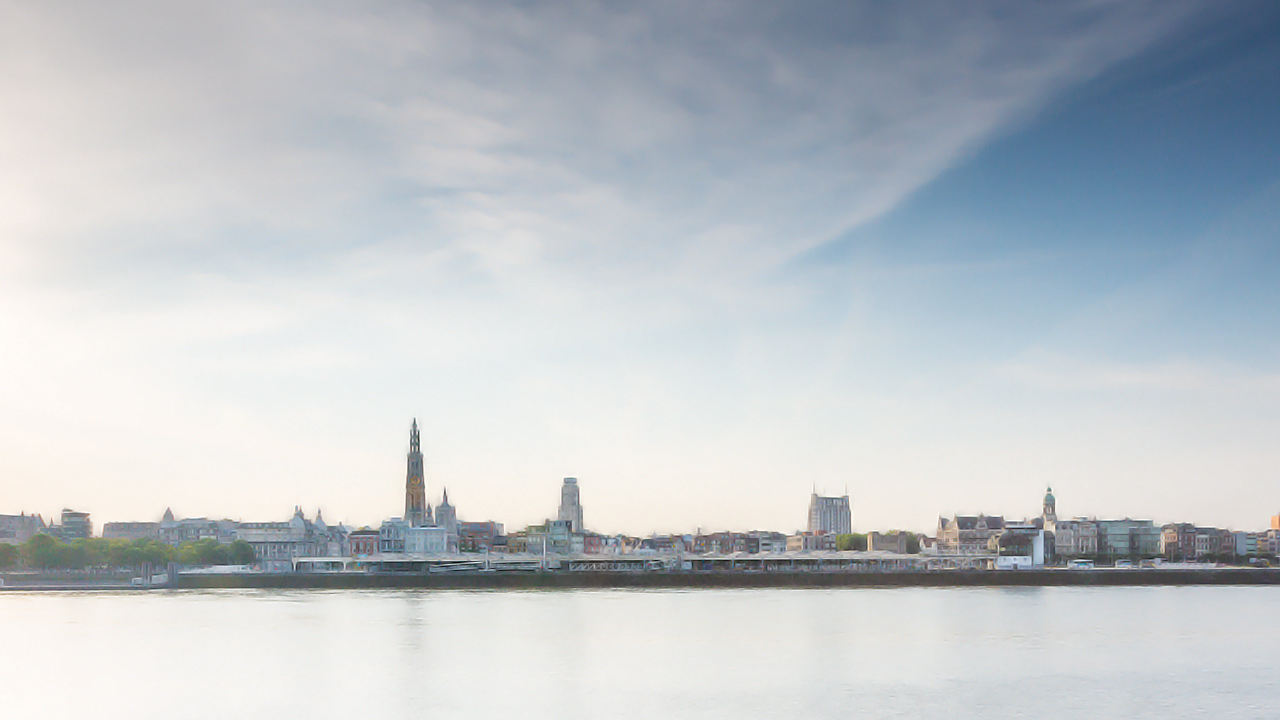 Connection with Flanders
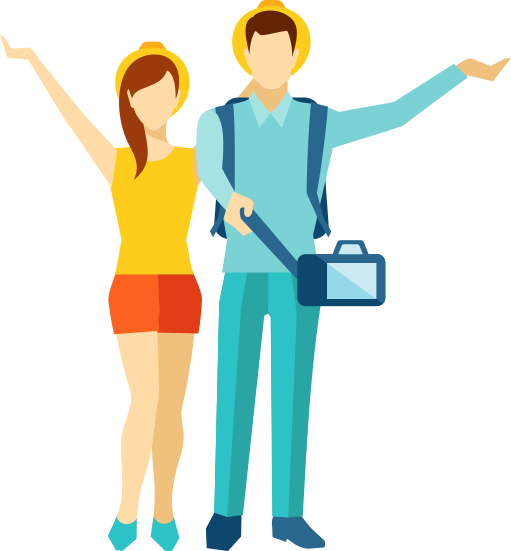 The visit intention
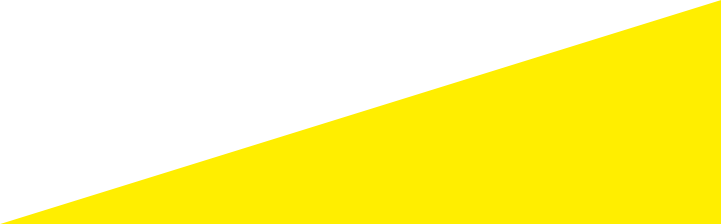 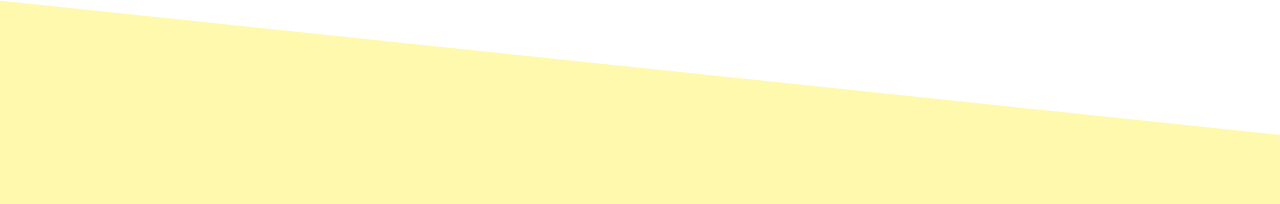 VISITFLANDERS
average score/4
average score/5
Level of attraction
Visit intention
3,1
3,1
2,9
2,8
Attraction level is quite high for short breaks. Almost one in three will (probably) not visit Flanders in the next 3 years.
VISITFLANDERS
Base: European market – all travellers familiar with Flanders or a city 
Q8. To what extent do you think Flanders is an attractive destination for a holiday?
Q9. Are you planning on coming to Flanders for a short break or holiday within the next 3 years?:
Level of attraction
% very attractive
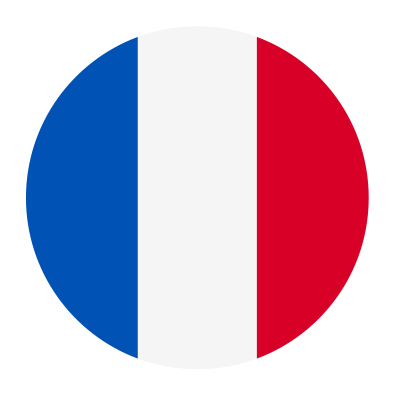 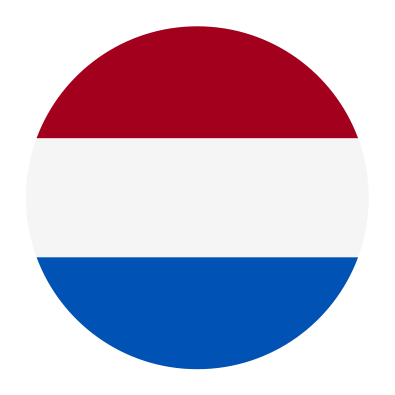 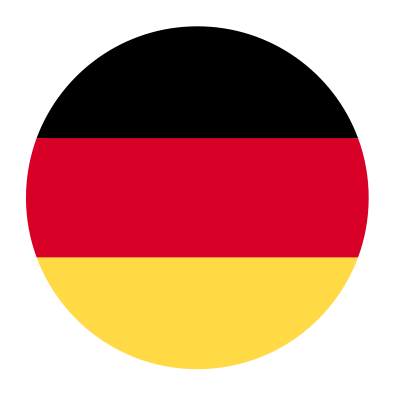 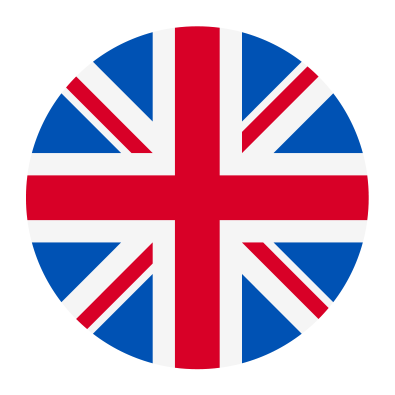 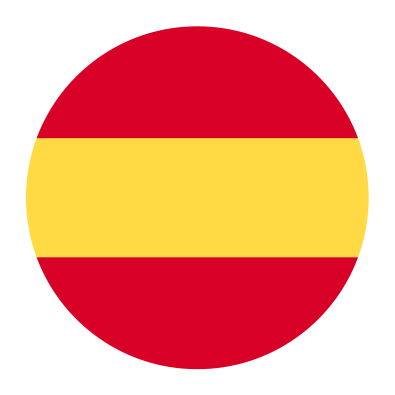 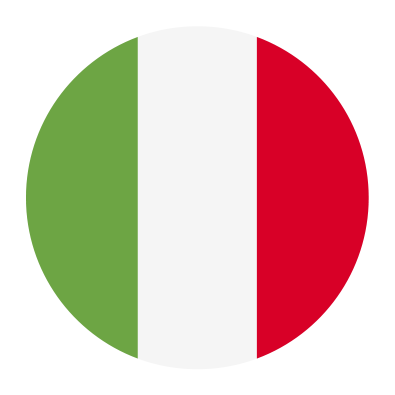 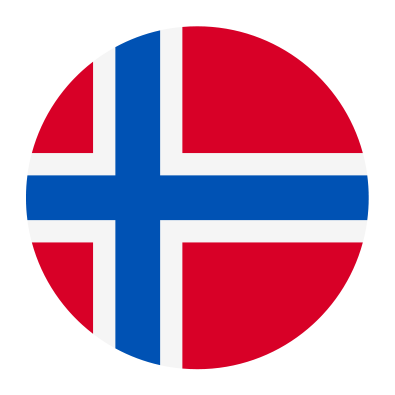 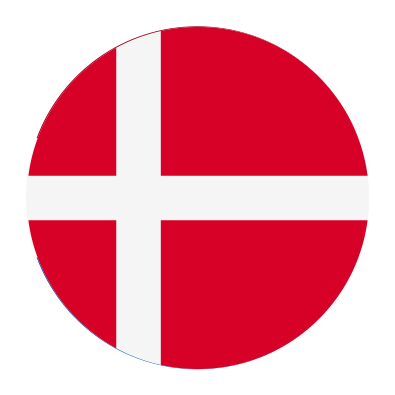 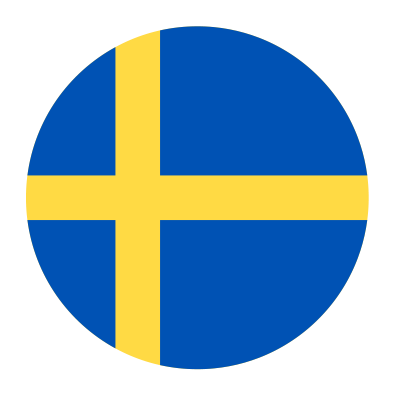 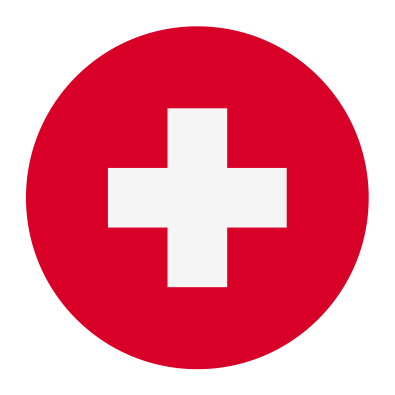 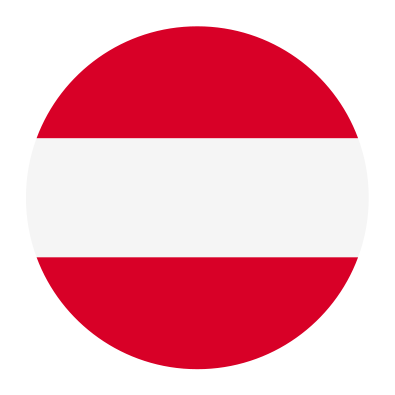 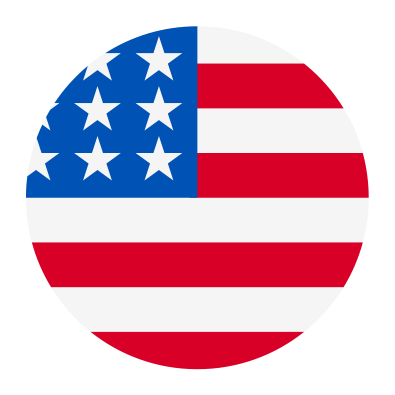 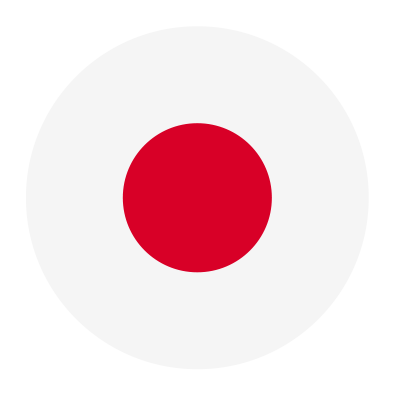 Visit intention
% Definitely
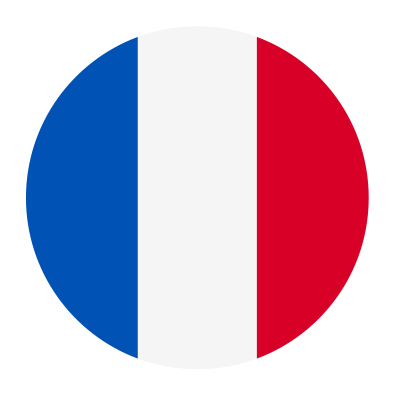 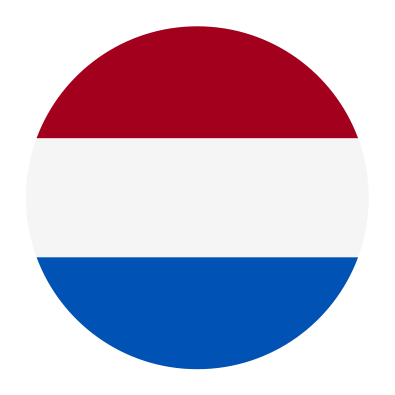 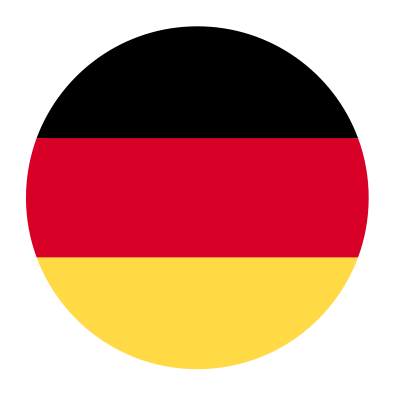 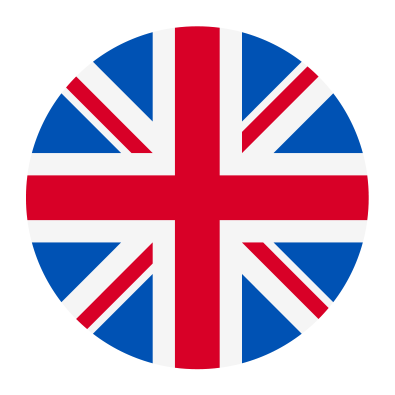 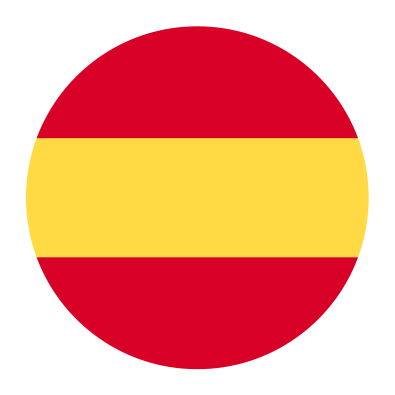 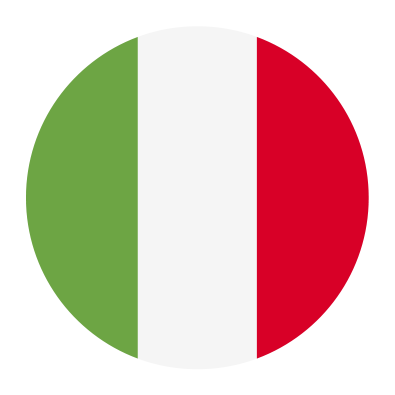 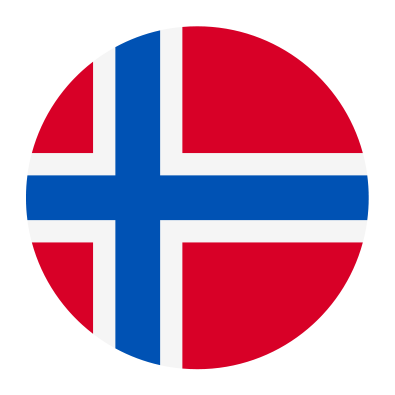 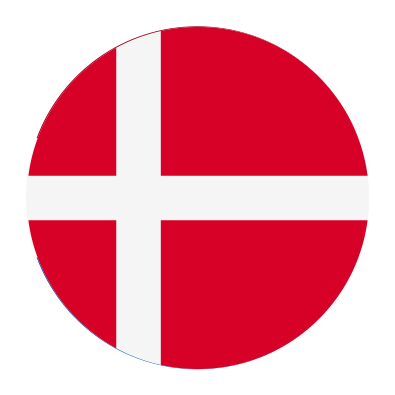 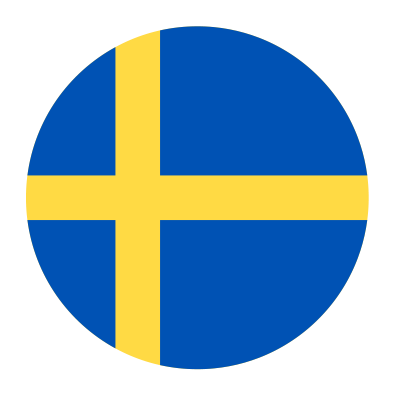 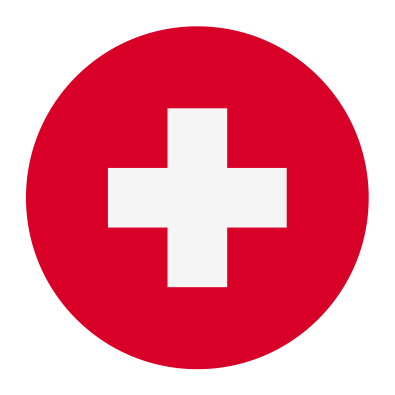 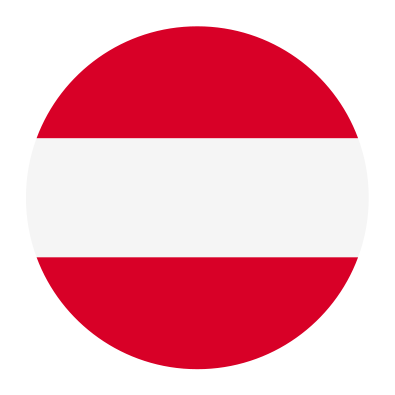 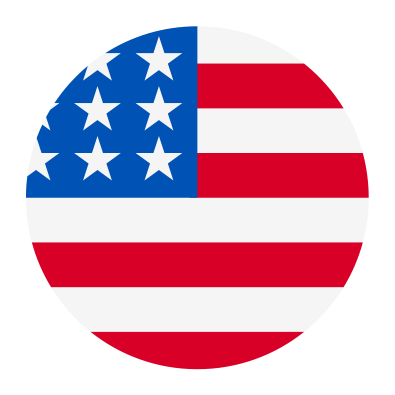 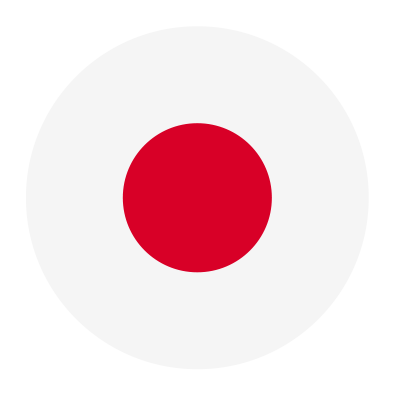 Flanders’ attraction level is highest in Spain and USA. Dutch people show the biggest difference between short and longer stays: Flanders is only considered as attractive for a short stay and visit intention for long stays is very limited.
VISITFLANDERS
Base: European market – all travellers familiar with Flanders or a city 
Q8. To what extent do you think Flanders is an attractive destination for a holiday?
Q9. Are you planning on coming to Flanders for a short break or holiday within the next 3 years?
travellers with a visit intention
% Yes
Of all ‘assets’ that VISITFLANDERS is actively focusing on:Historical heritage is the main driver to visit Flanders. Food & drinks and art & artists are also important drivers to visit.
VISITFLANDERS
Base: European market – all travellers familiar with Flanders or a city AND would (probably) visit Flanders
Q10. Which of the following aspects would be a reason for you to visit Flanders in the next few years? Multiple answers possible.
travellers with no visit intention
% Yes
The attraction of other destinations is the main reason why people don’t visit Flanders. A limited knowledge of Flanders is another important reason.
VISITFLANDERS
Base: European market – all travellers familiar with Flanders or a city AND would (probably) NOT visit Flanders
Q11. Why are you (probably) not planning to visit Flanders in the next few years?
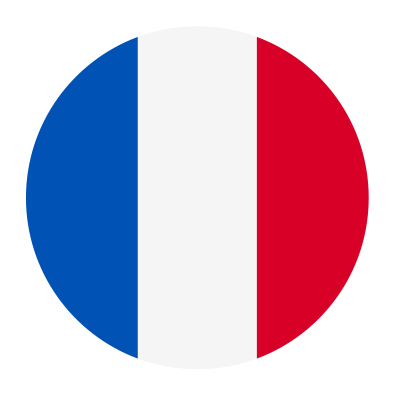 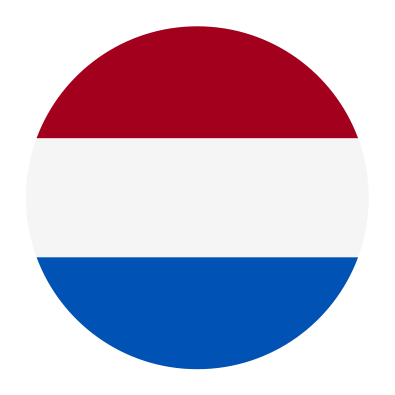 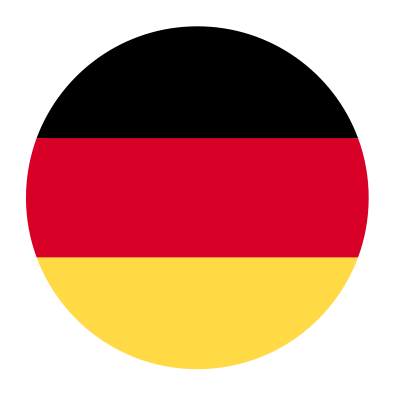 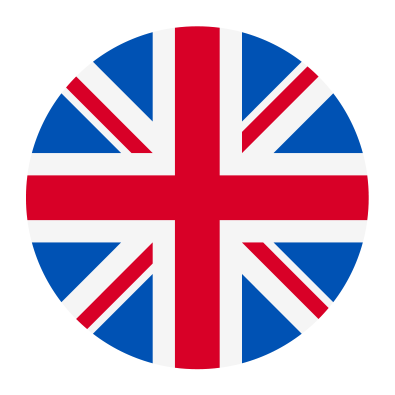 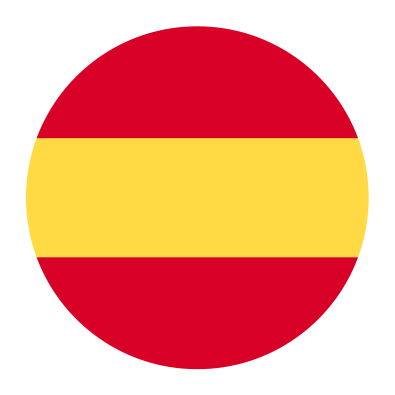 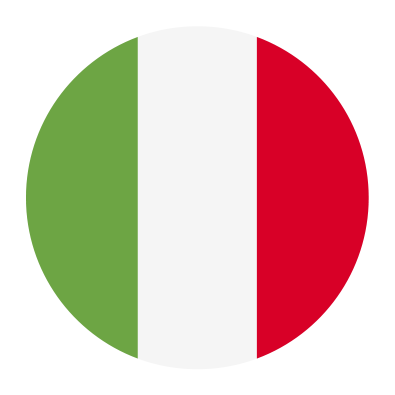 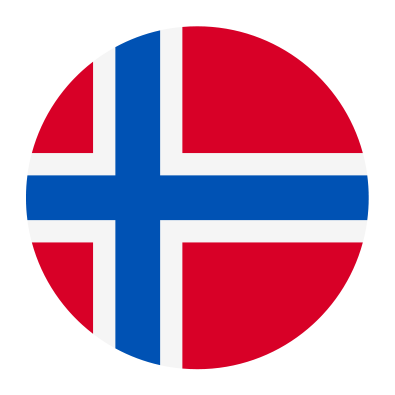 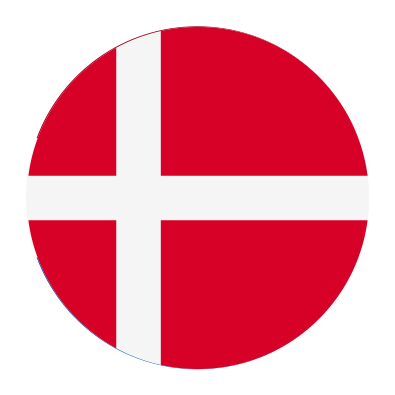 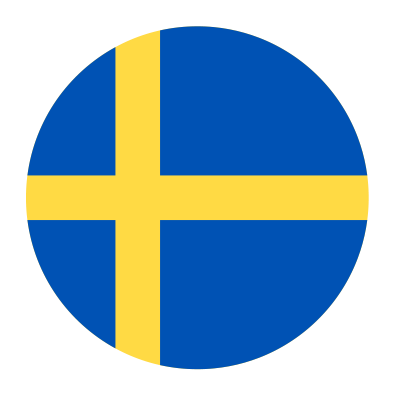 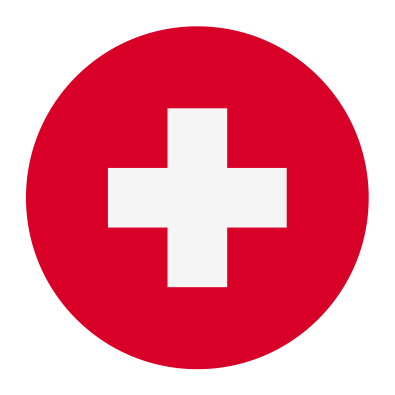 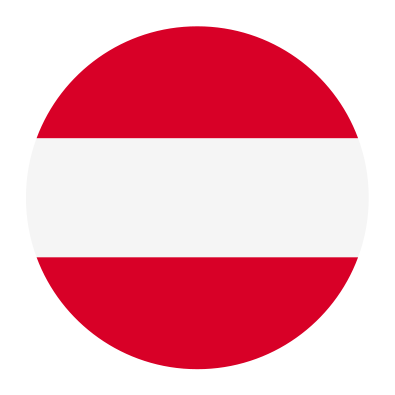 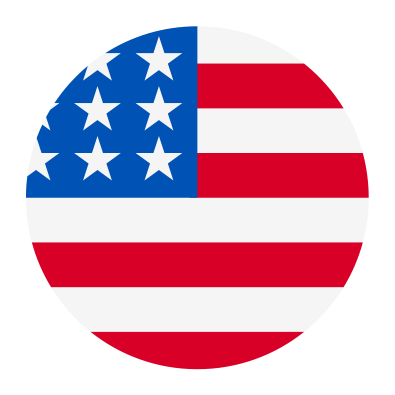 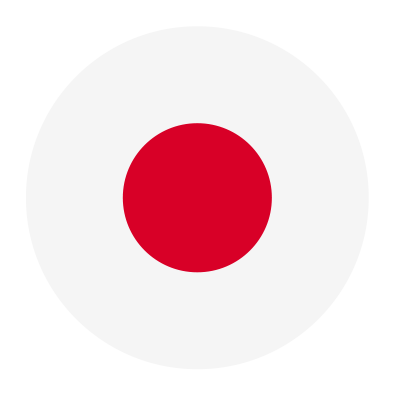 Total europe
Flanders
brussels
belgium
1 out of 4 (or less) European travellers would avoid visiting Flanders, Belgium or Brussels because 
of the terror attacks in 2016. In Japan, the USA and Italy, however, this percentage is significantly higher.
VISITFLANDERS
Base: European market – all travellers familiar with Flanders or a city 
Q27. Would you avoid traveling to this region because of the terror attack of March 2016? (% yes)
Insights on visit intention
Visit intention

1 out of 3 
European travellers 
would (probably) visit Flanders 
in the next 3 years, 

1 out of 3 
would not visit Flanders

Americans have the highest 
visit intention, while Dutch 
people would only visit for a 
short stay, but not for a longer holiday
Impact of terror attacks

1 out of 4 (or less) European travellers would avoid traveling to Flanders because of the terror attacks in 2016. This share is higher in the USA and Japan.
Assets & Barriers

Main assets (of VISITFLANDERS focus) = Heritage & Food and Drinks & Art. 




The attraction level of other destinations is the main barrier not to visit Flanders. This barrier is greatest in The Netherlands and France. Note that a lack of knowledge about the region is a second important barrier.
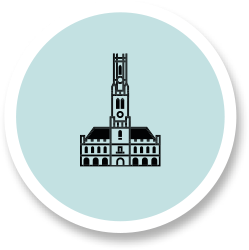 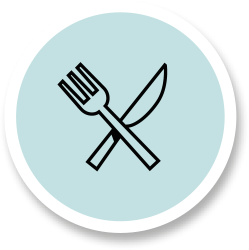 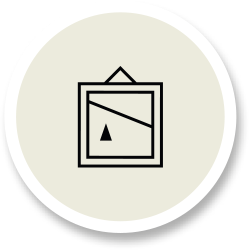 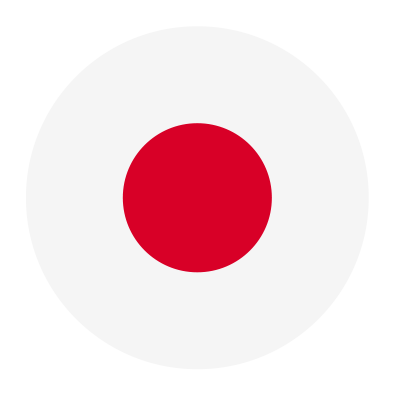 56%
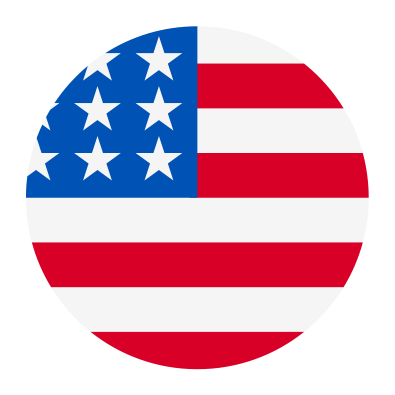 36%
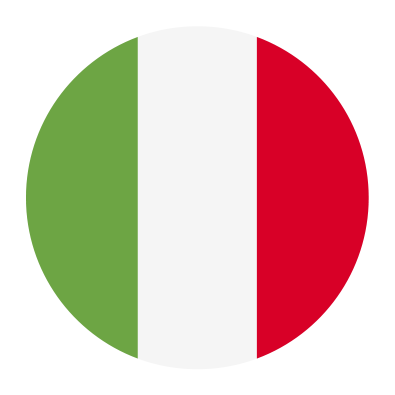 28%
VISITFLANDERS